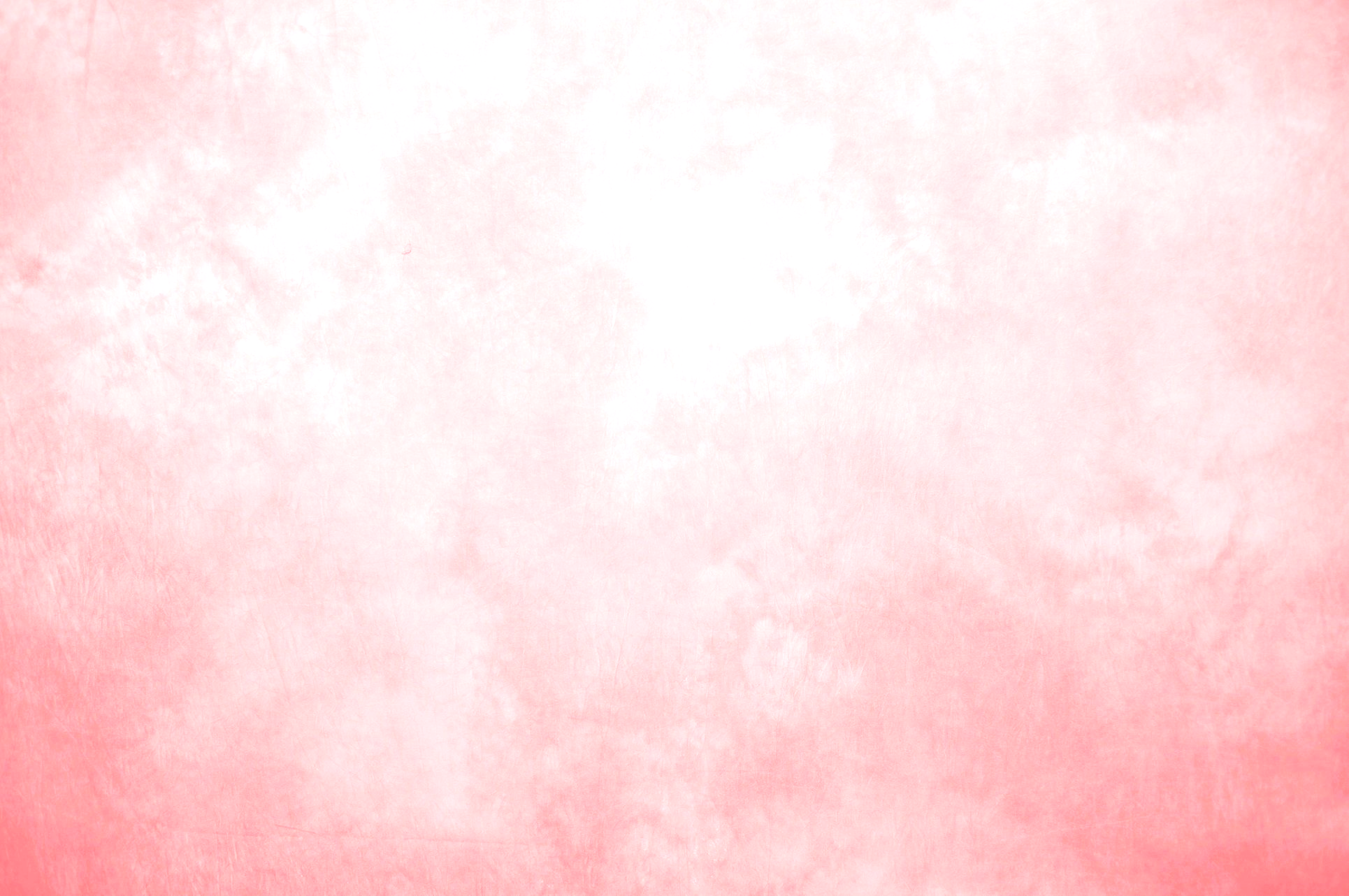 АВТОМАТИЗАЦИЯ ЗВУКА [Ш] В СЛОГАХ


Выполнила: Воспитатель МБДОУ 
«Детский сад №26 «Журавушка»
Багаутдинова Ольга Владимировна
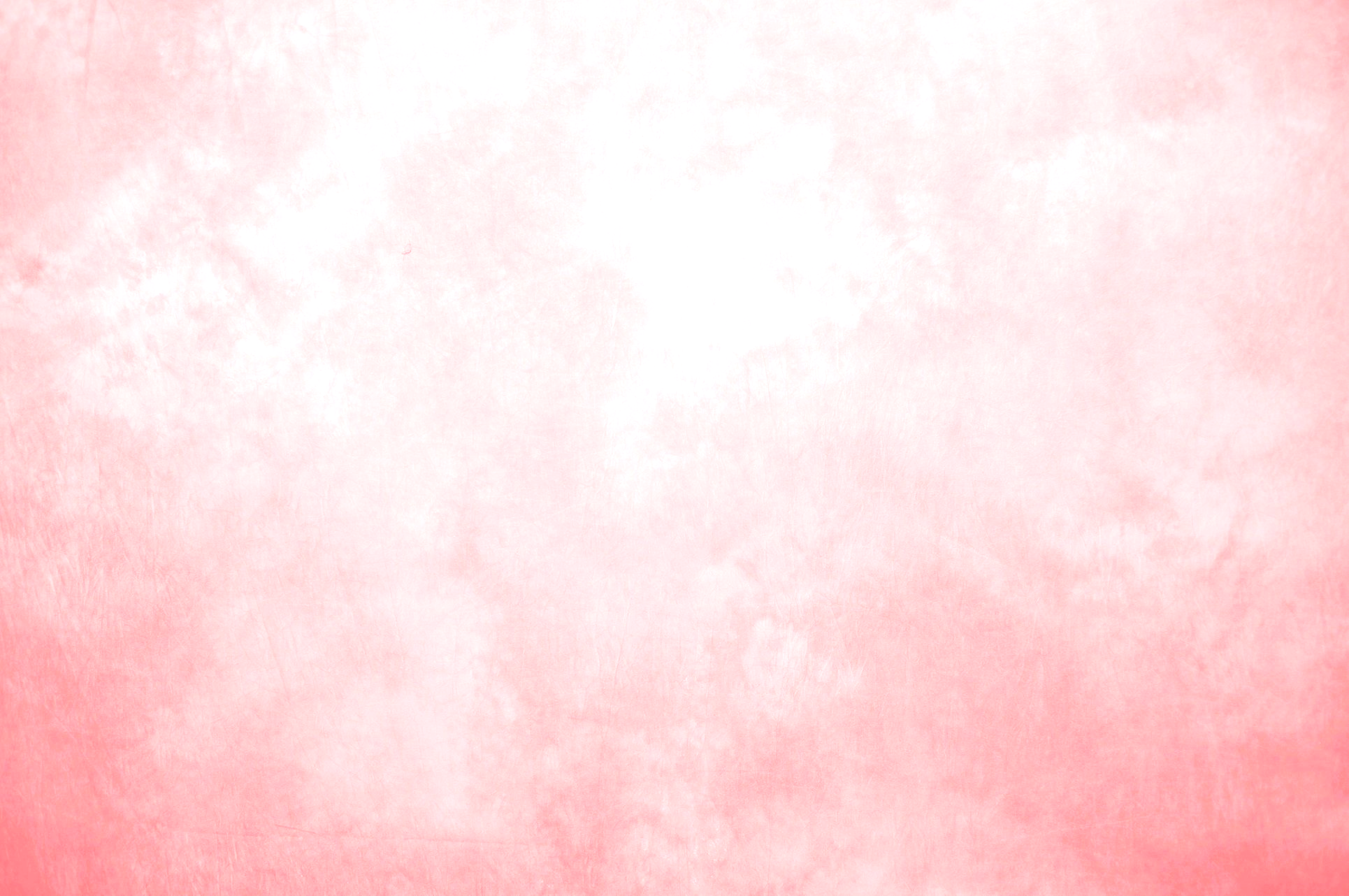 Цель: научить правильно произносить звук [Ш] в слогах, словах и предложениях.
Задачи:
1.Закреплять правильный артикуляционный уклад.
2.Закреплять правильное произношение звука [Ш] изолированно, в слогах, словах, предложениях, скороговорках.
3.Развивать фонематическое восприятие.
4.Развивать мышление, память, мелкую и общую моторику, речевое дыхание.
5. Продолжать учить определять место звука в слове.
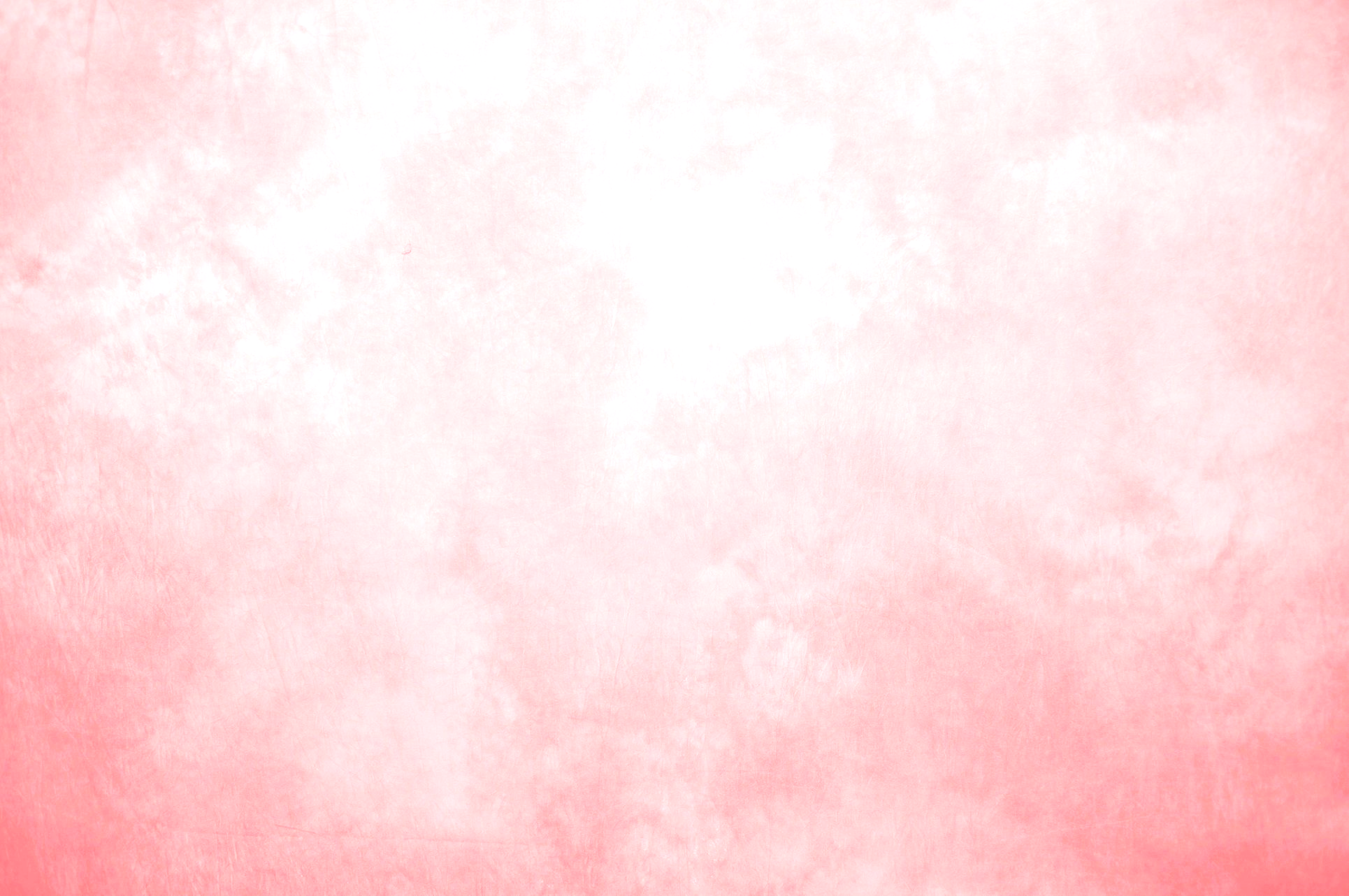 АВТОМАТИЗАЦИЯ ЗВУКА [Ш] В СЛОГАХ
ШКА
ШМА
АША
АШ
ША
ШКО
ШМО
ОШО
ОШ
ШО
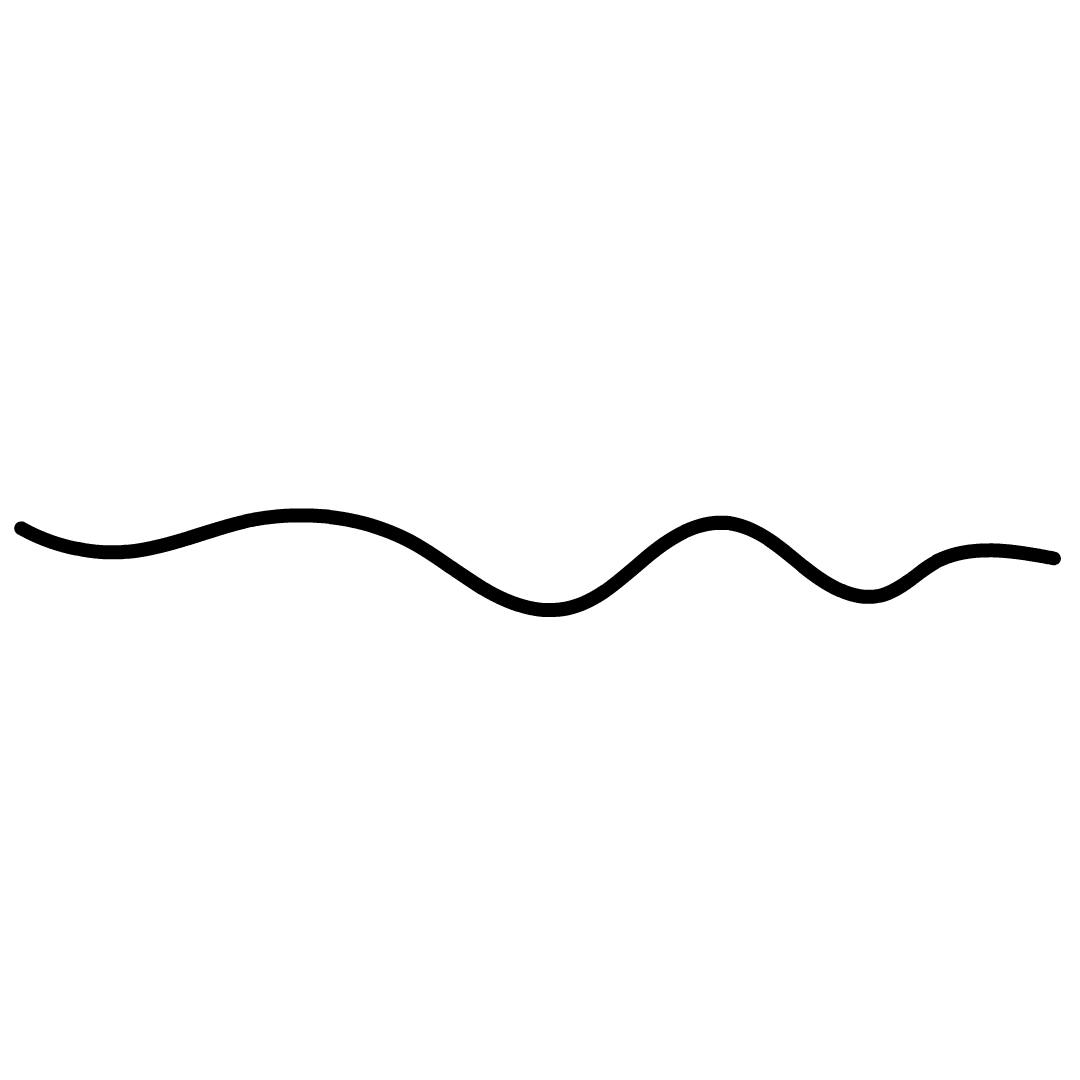 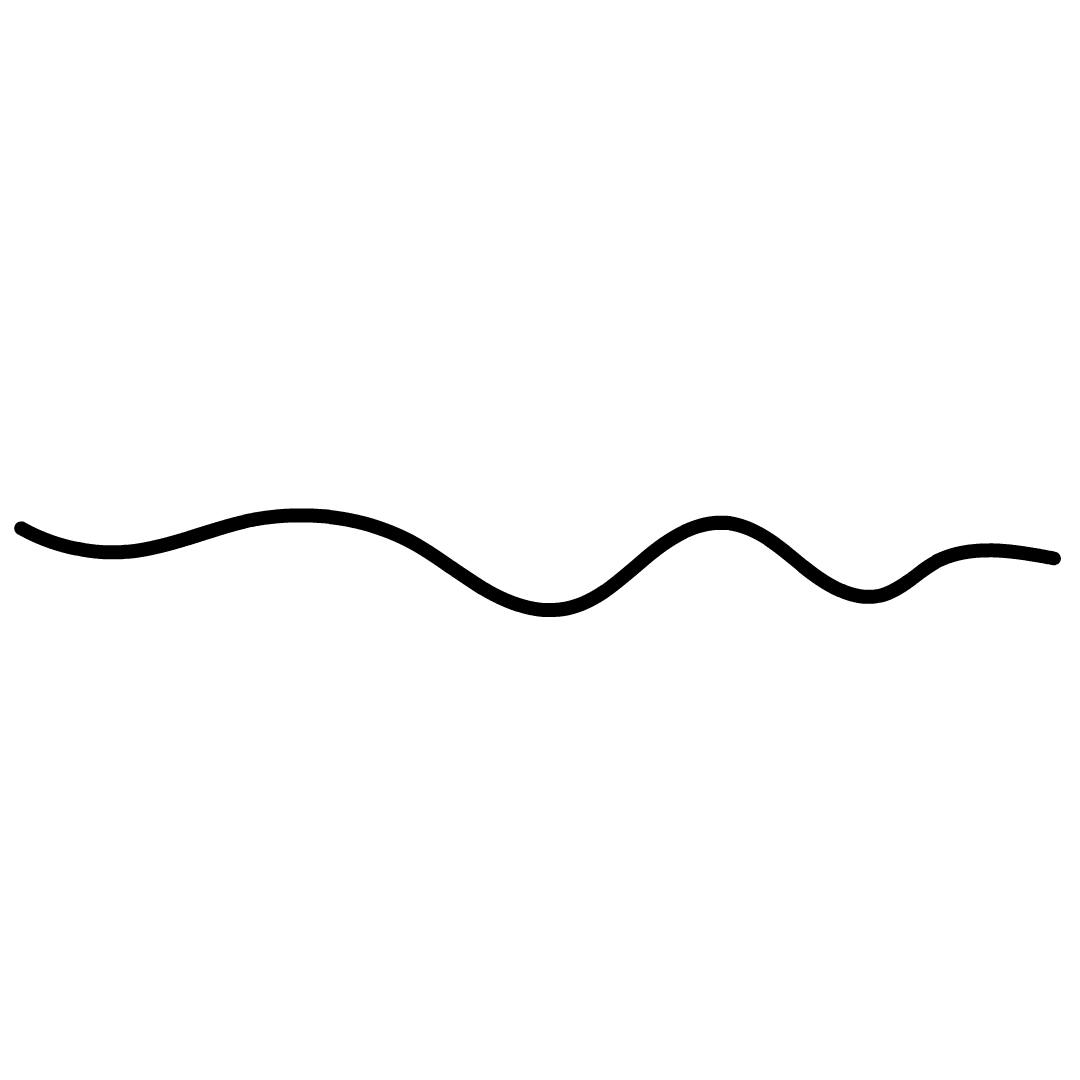 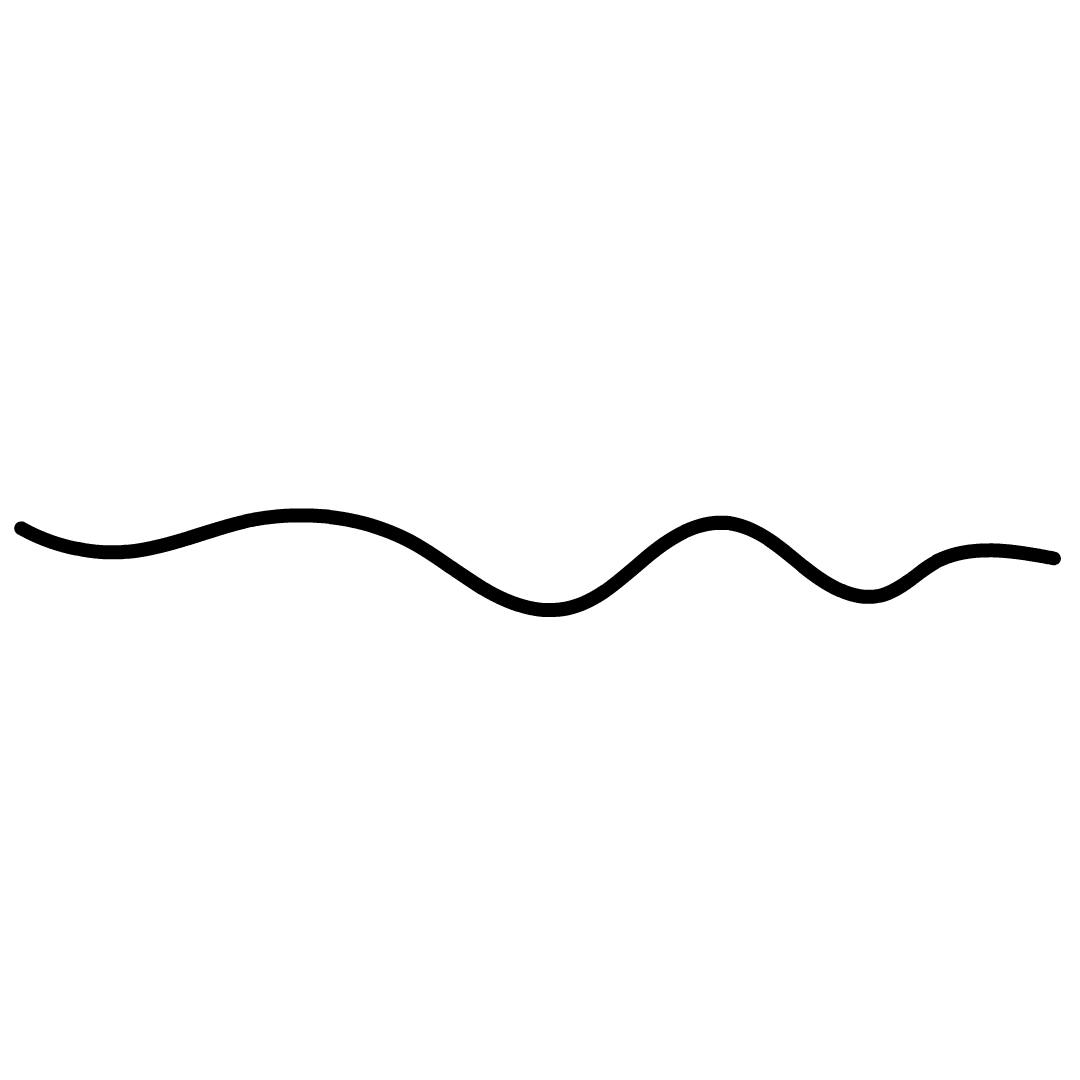 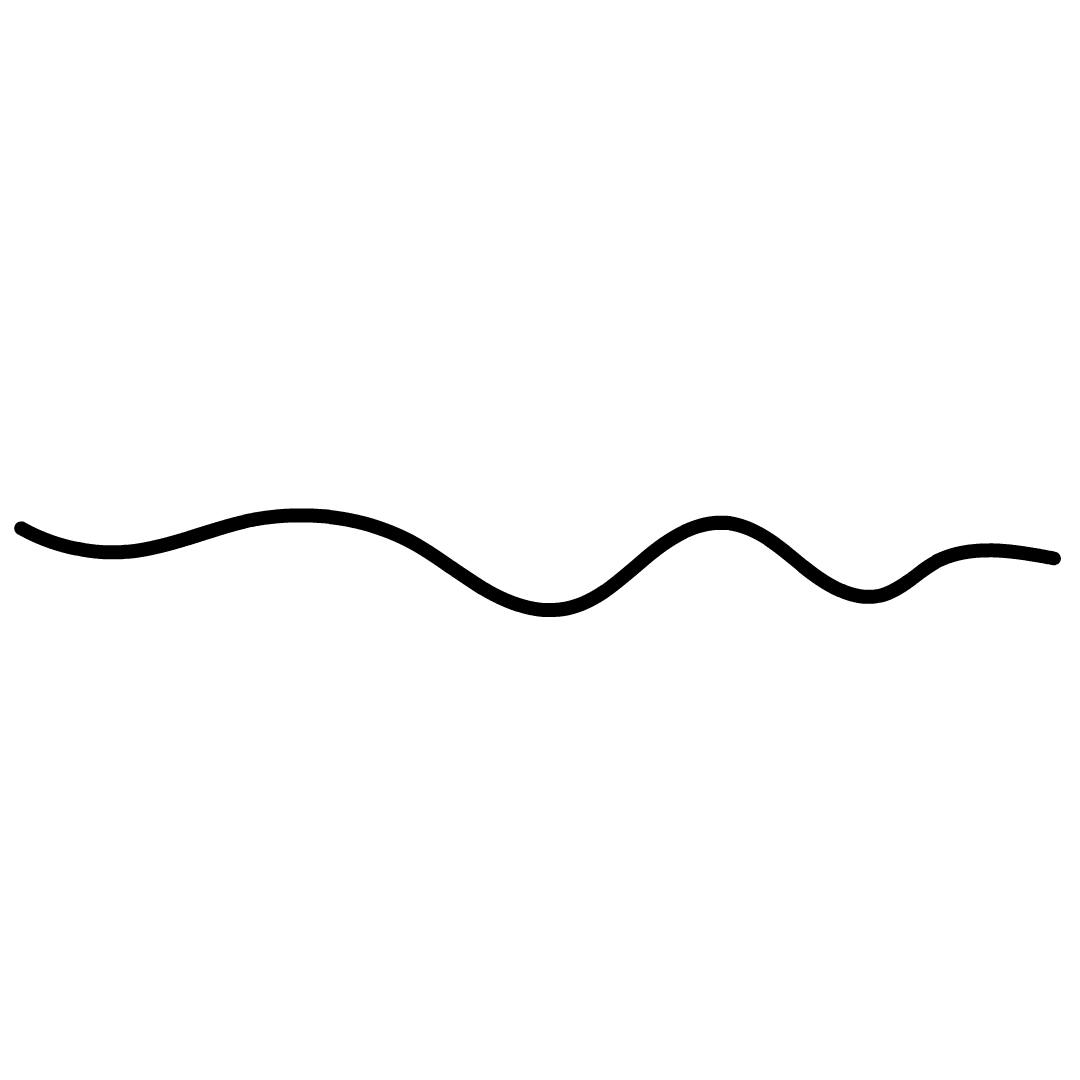 ШКУ
ШМУ
УШУ
УШ
ШУ
ШКИ
ШМЫ
ИШИ
ЫШ
ШИ
ШКЕ
ШЕ
ЭШ
ЕШЕ
ШМЭ
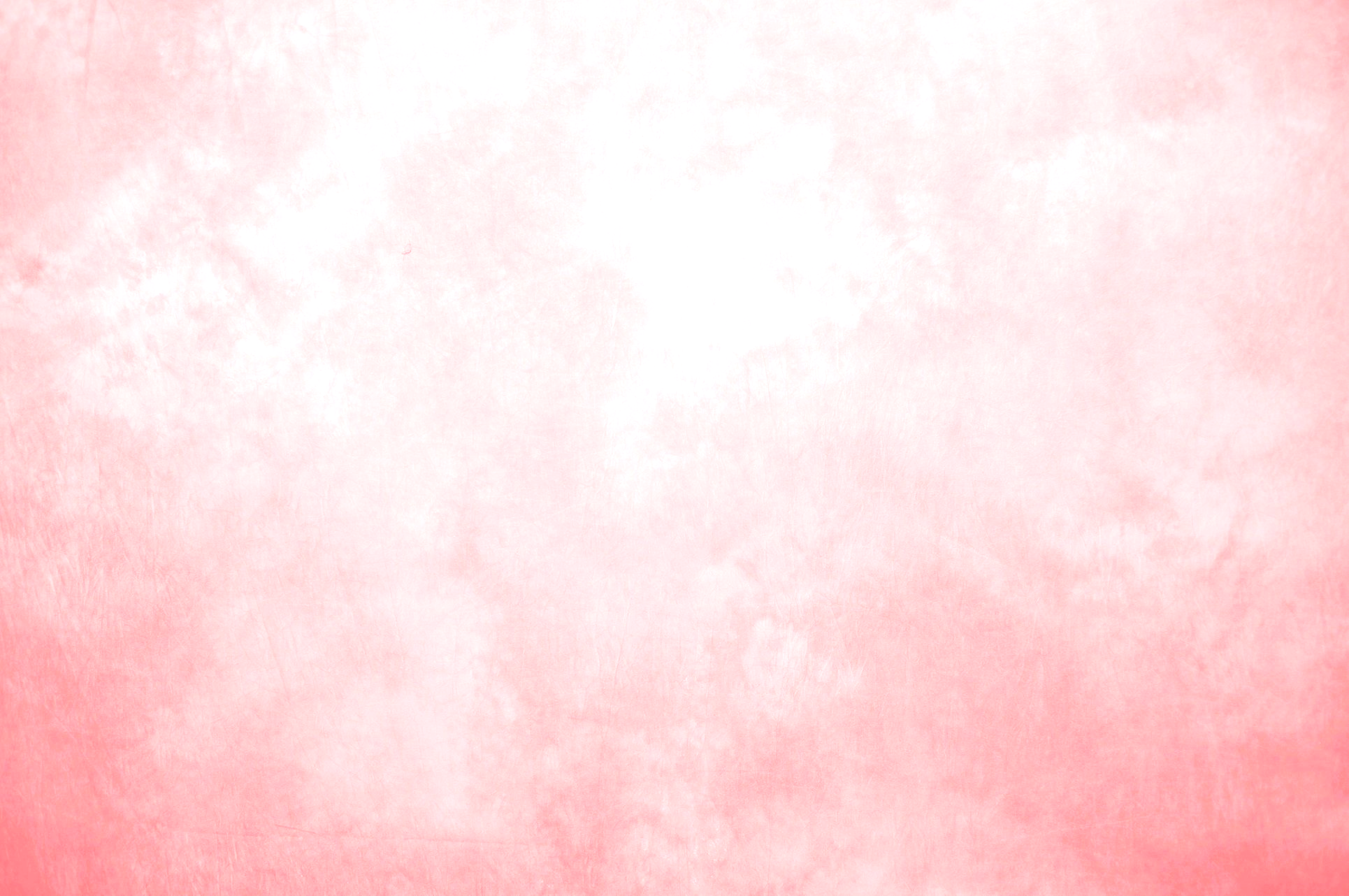 ЗВУК [Ш] В НАЧАЛЕ СЛОВА
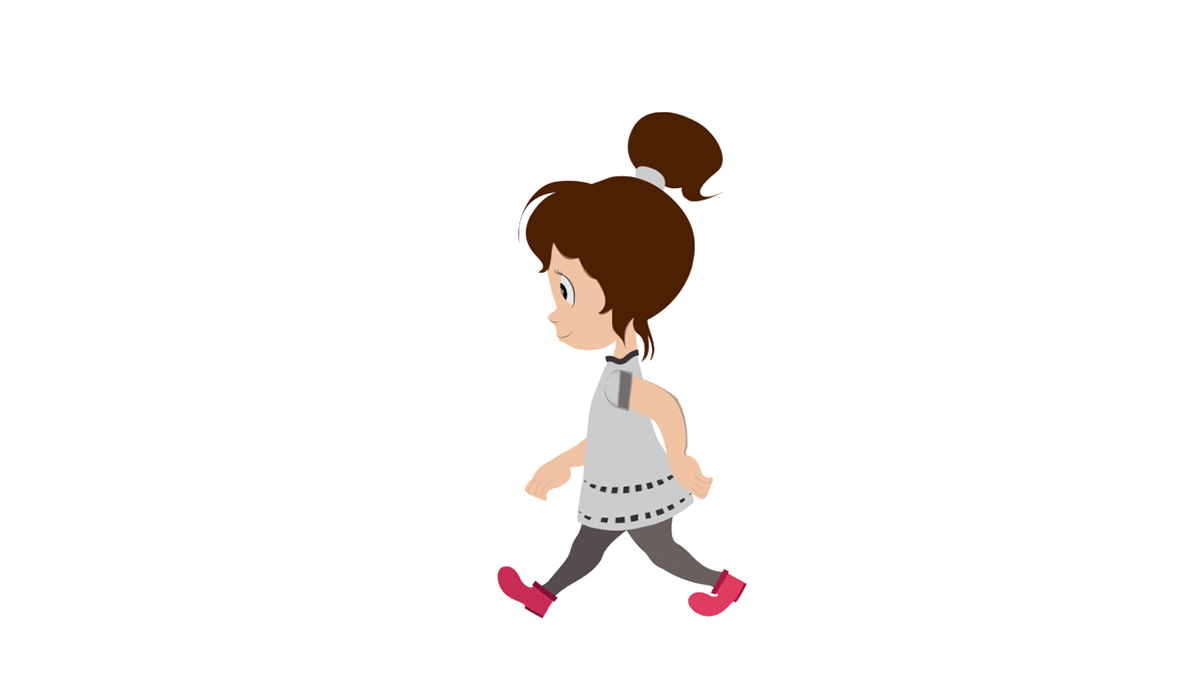 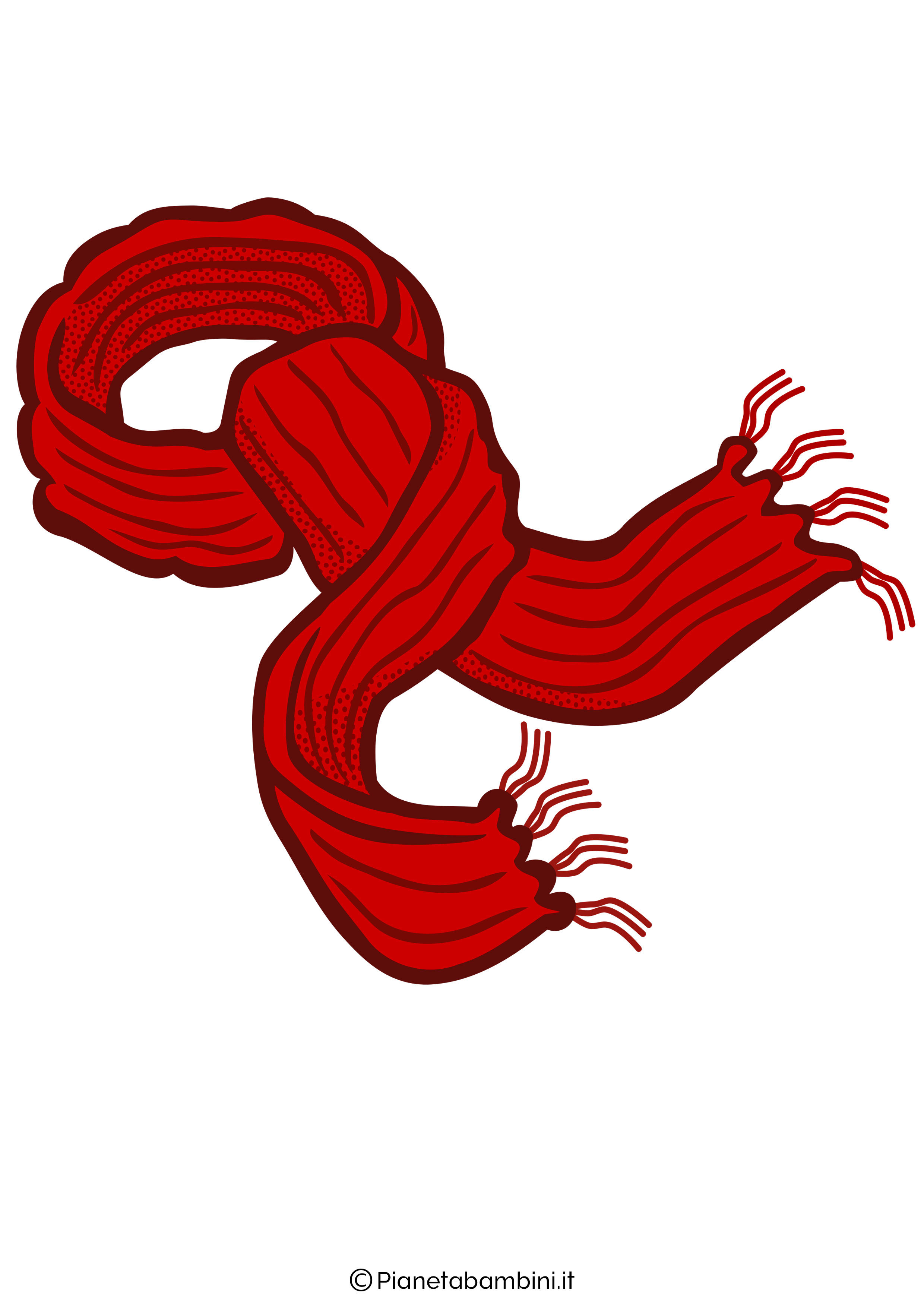 ШАГ
ШАЙБА
ШАРФ
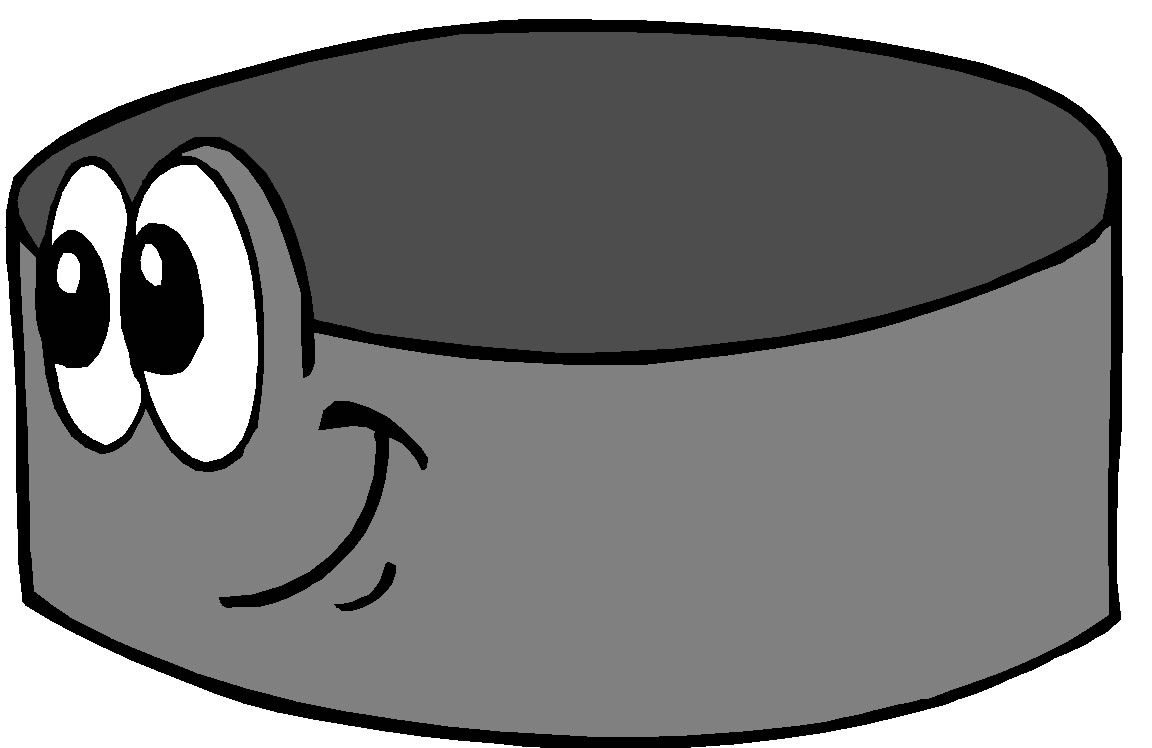 ШИНА
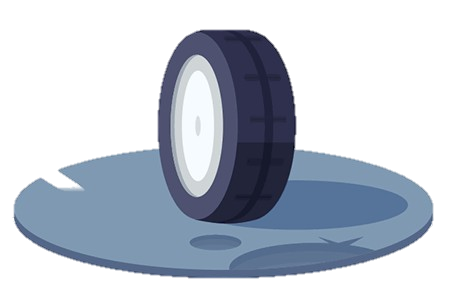 ШЕЯ
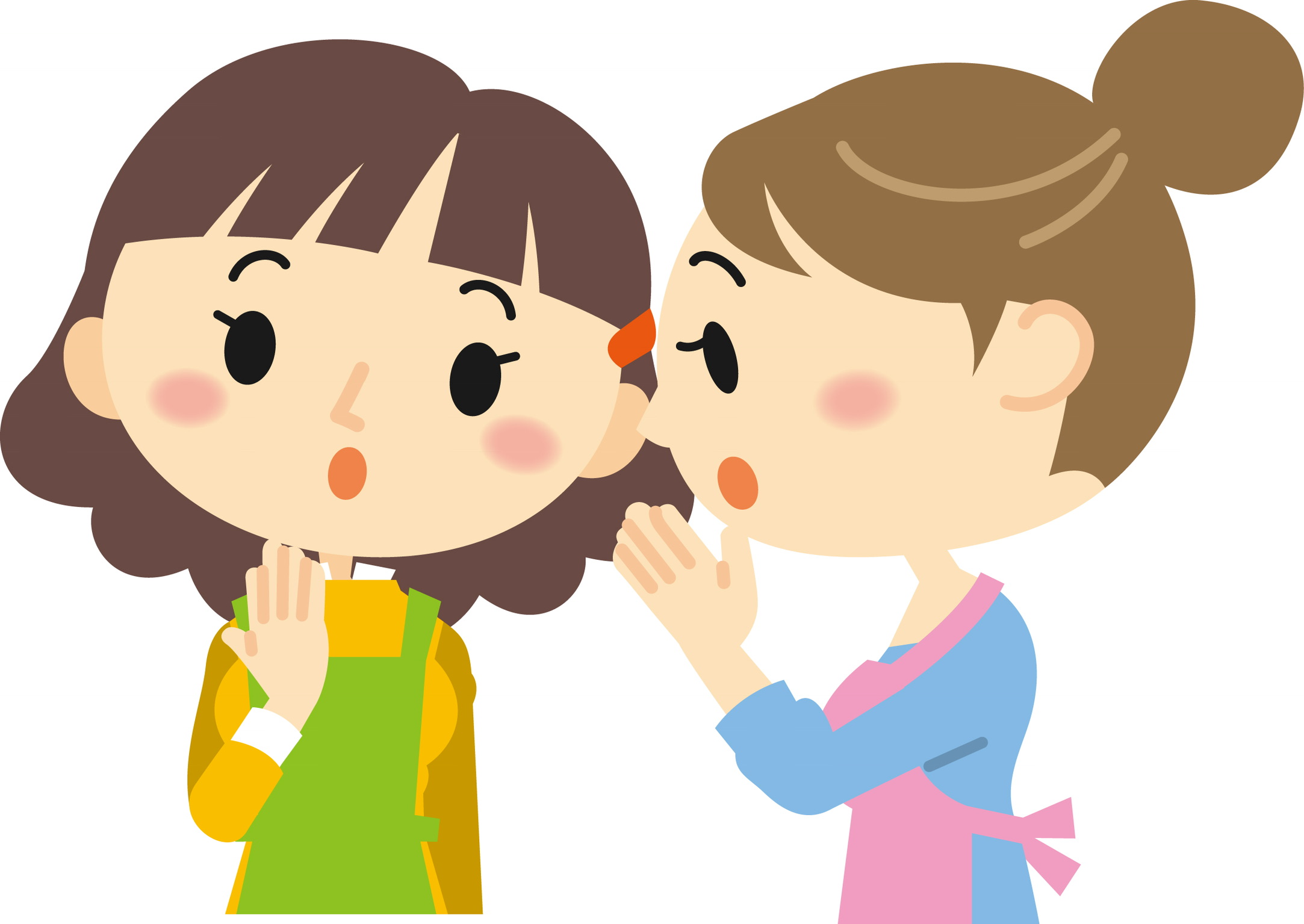 ШЁПОТ
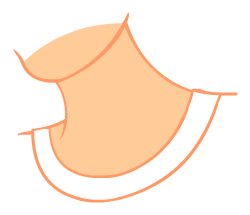 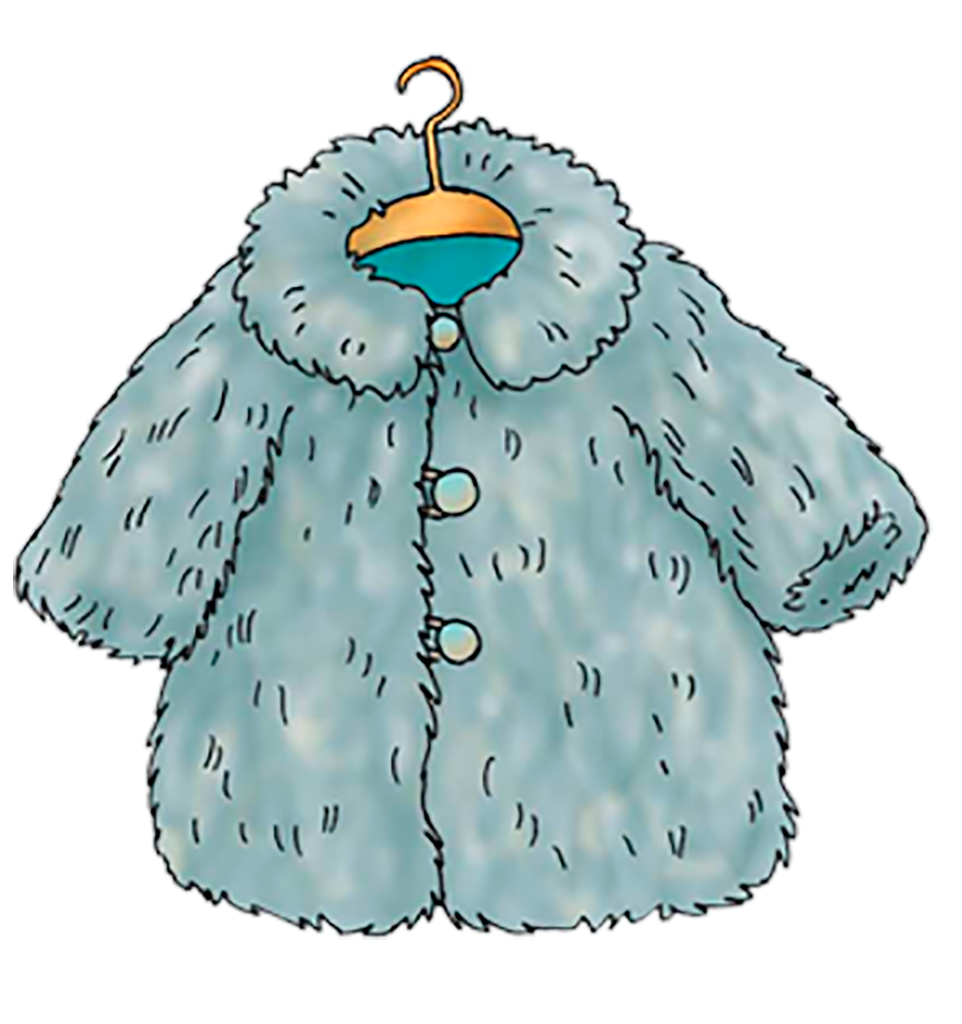 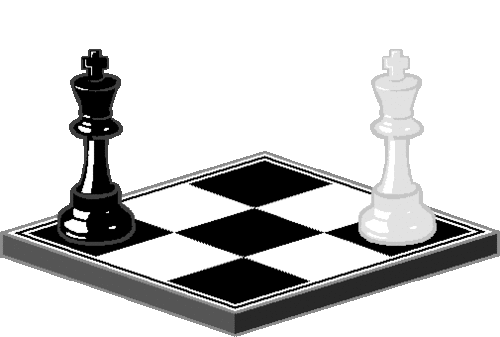 ШУБА
ШОРОХ
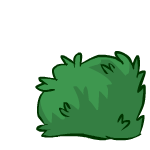 ШАХМАТЫ
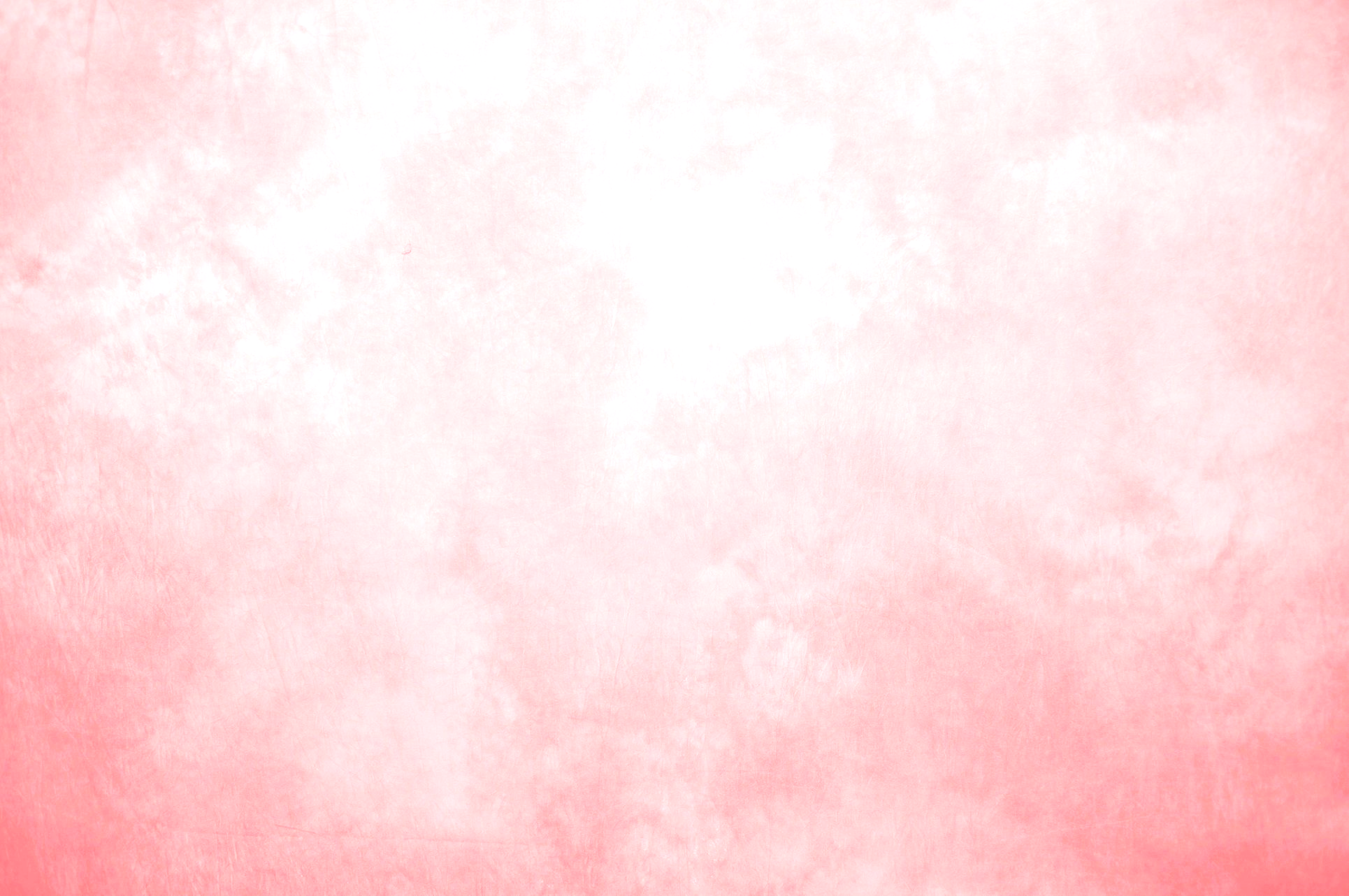 ЗВУК [Ш] В СЕРЕДИНЕ СЛОВА
КАША
ЛОШАДЬ
ГОРОШИНА
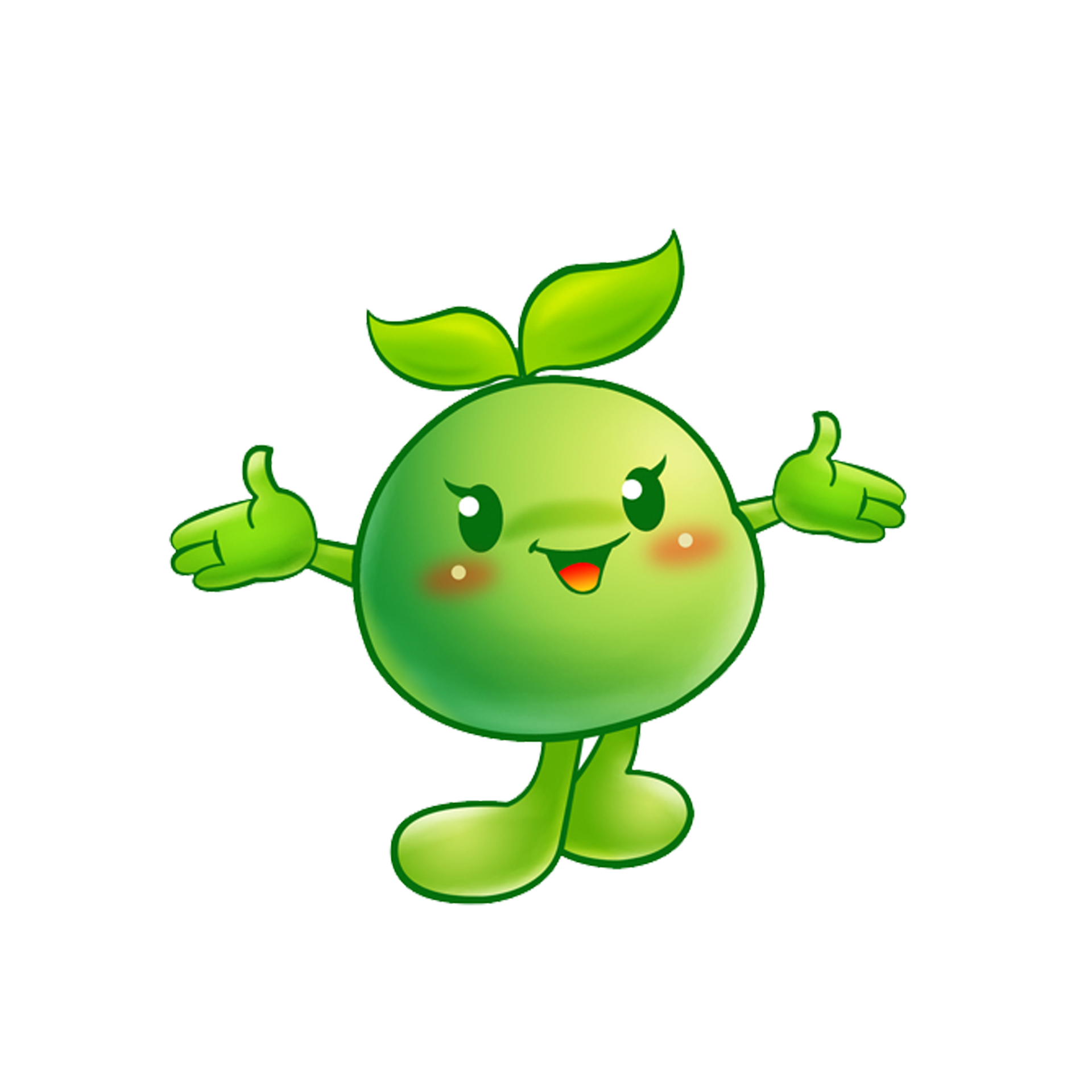 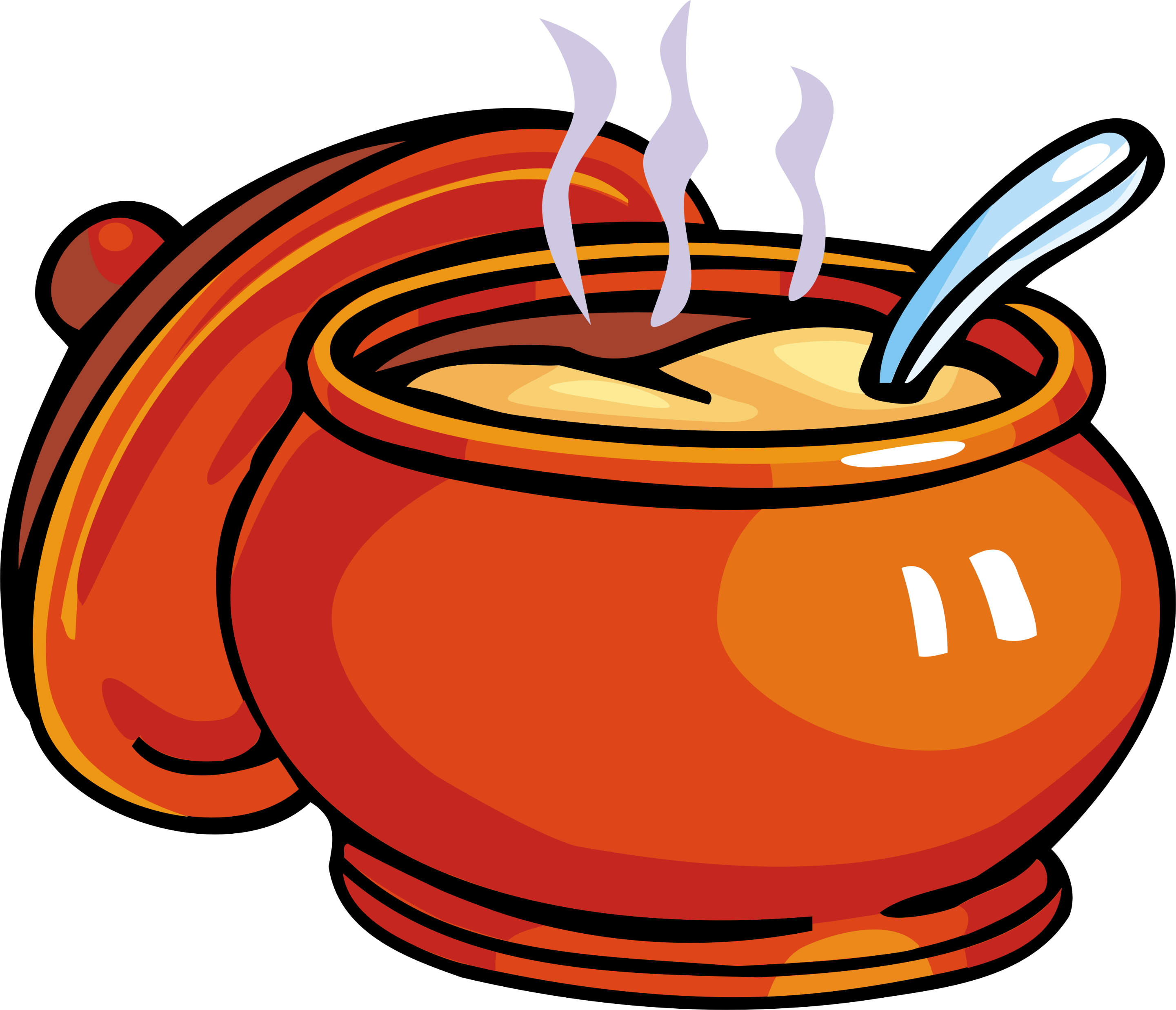 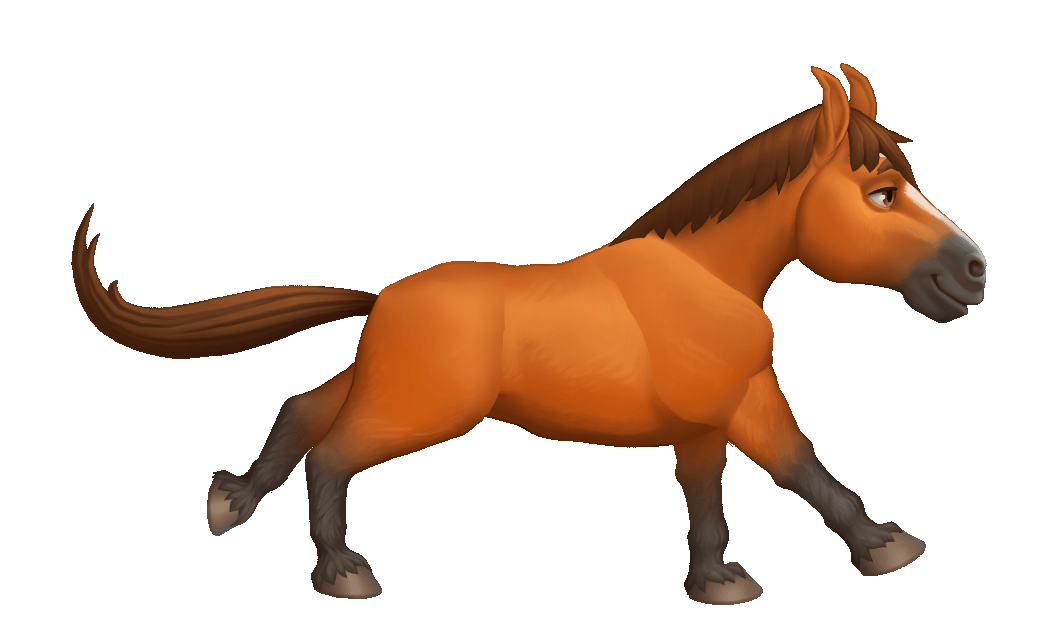 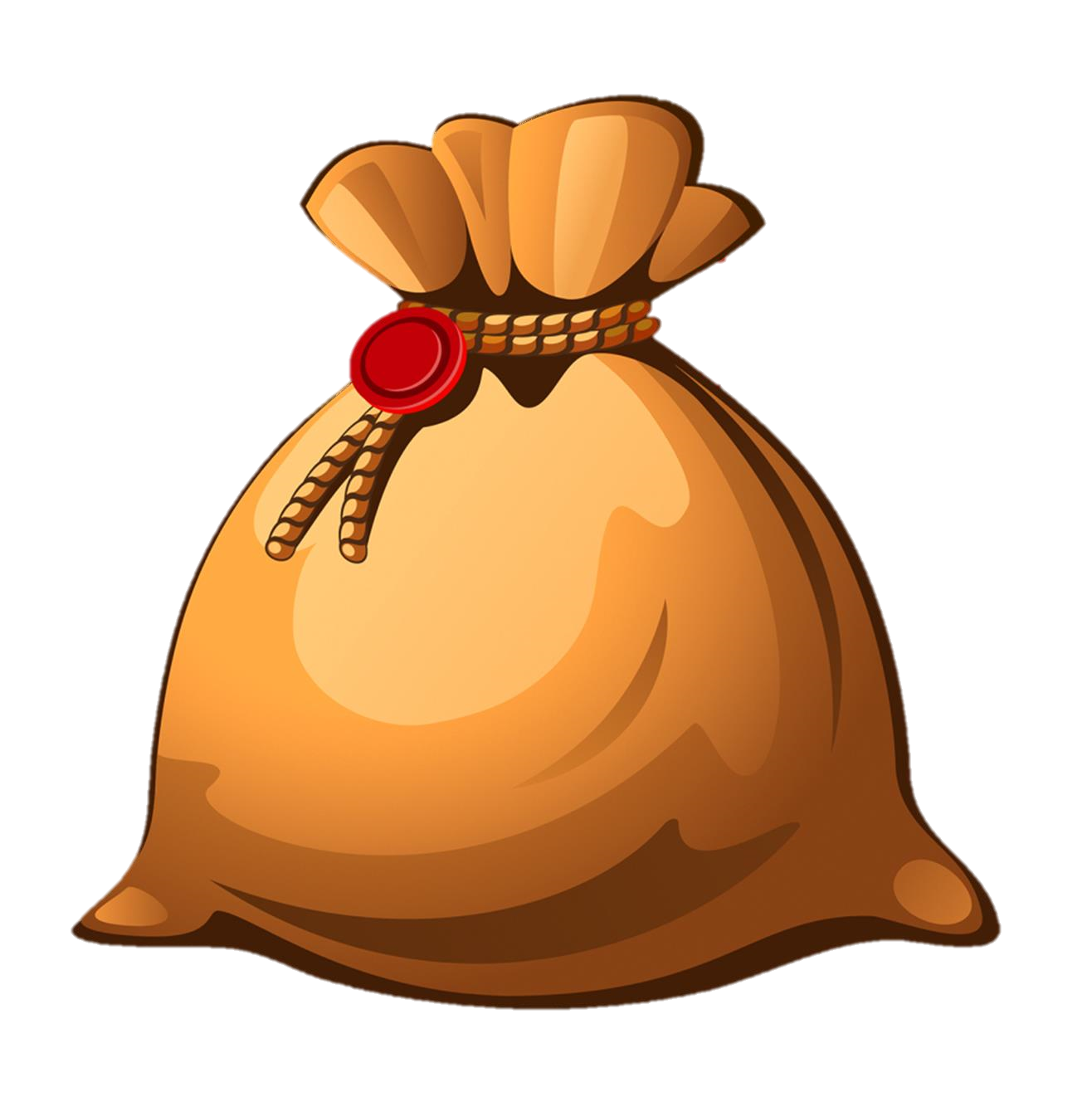 МЕШОК
МАШИНА
МЫШОНОК
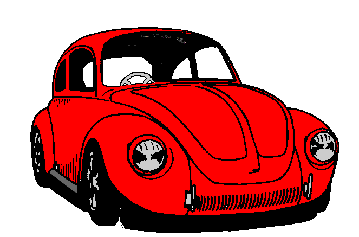 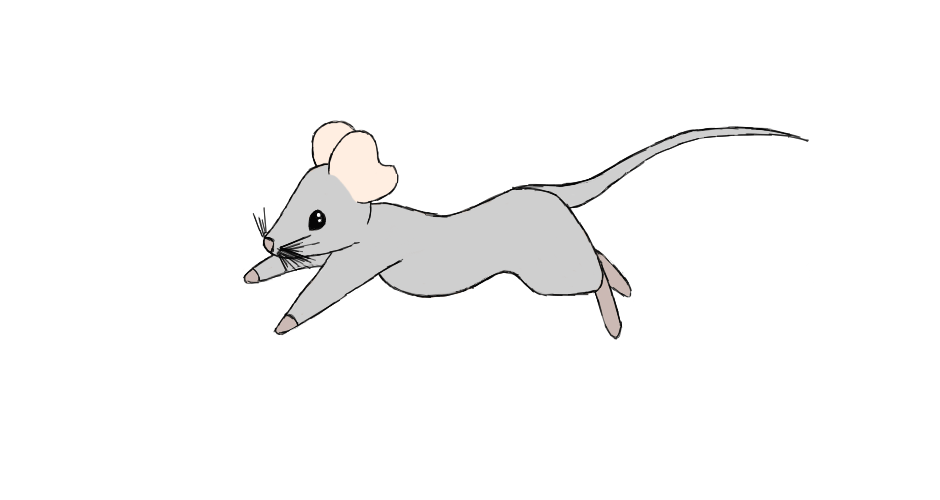 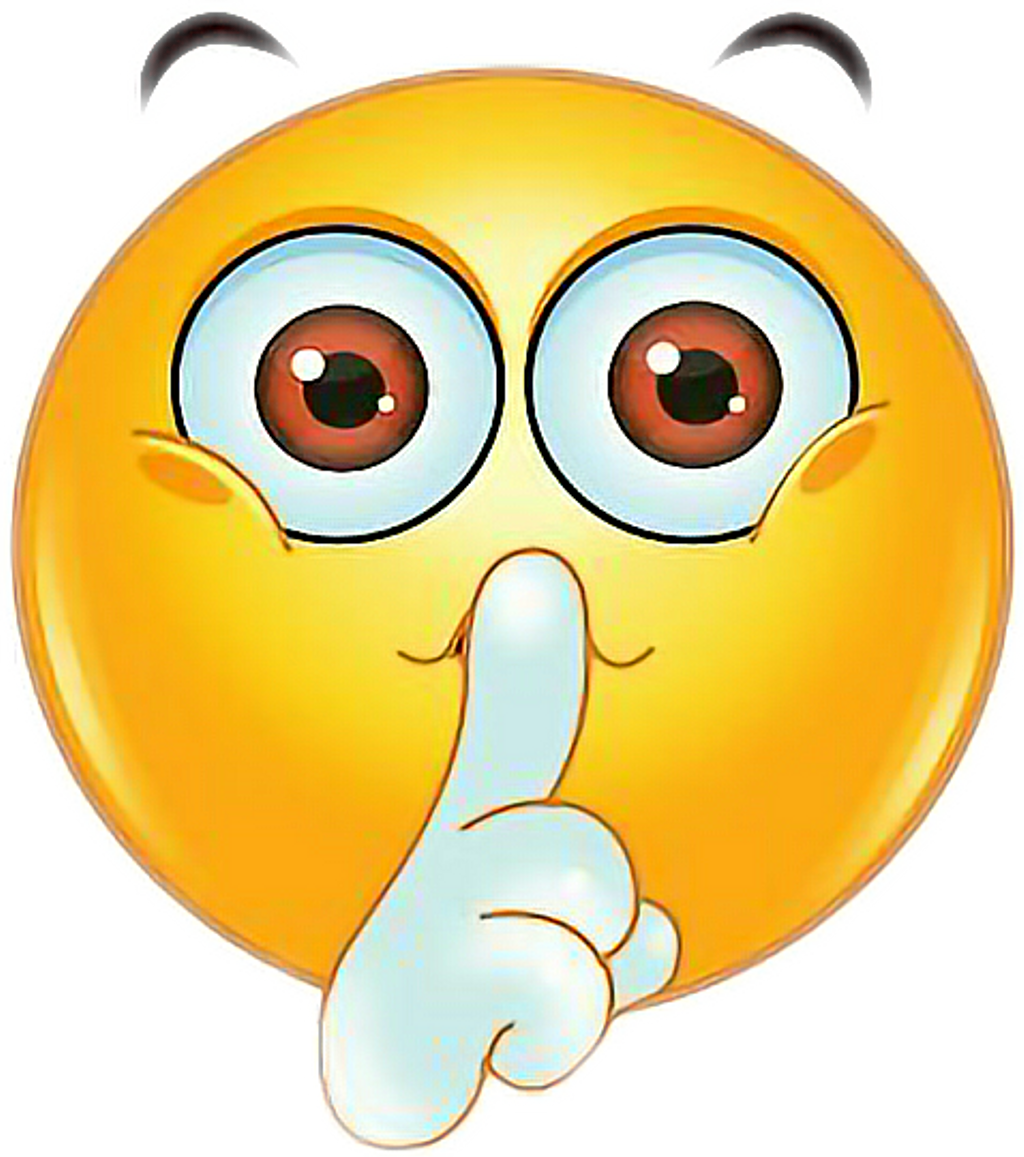 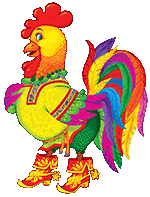 ОШЕЙНИК
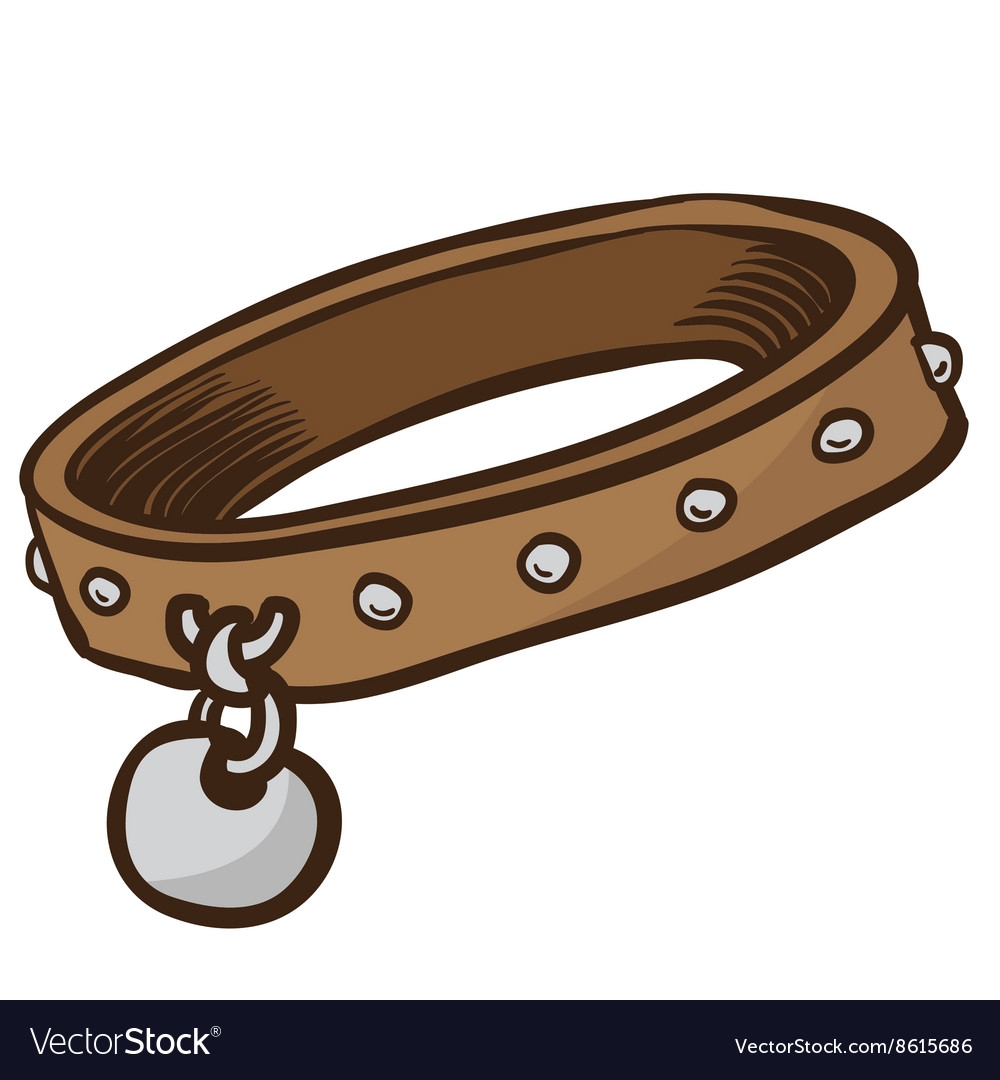 ПЕТУШОК
ТИШИНА
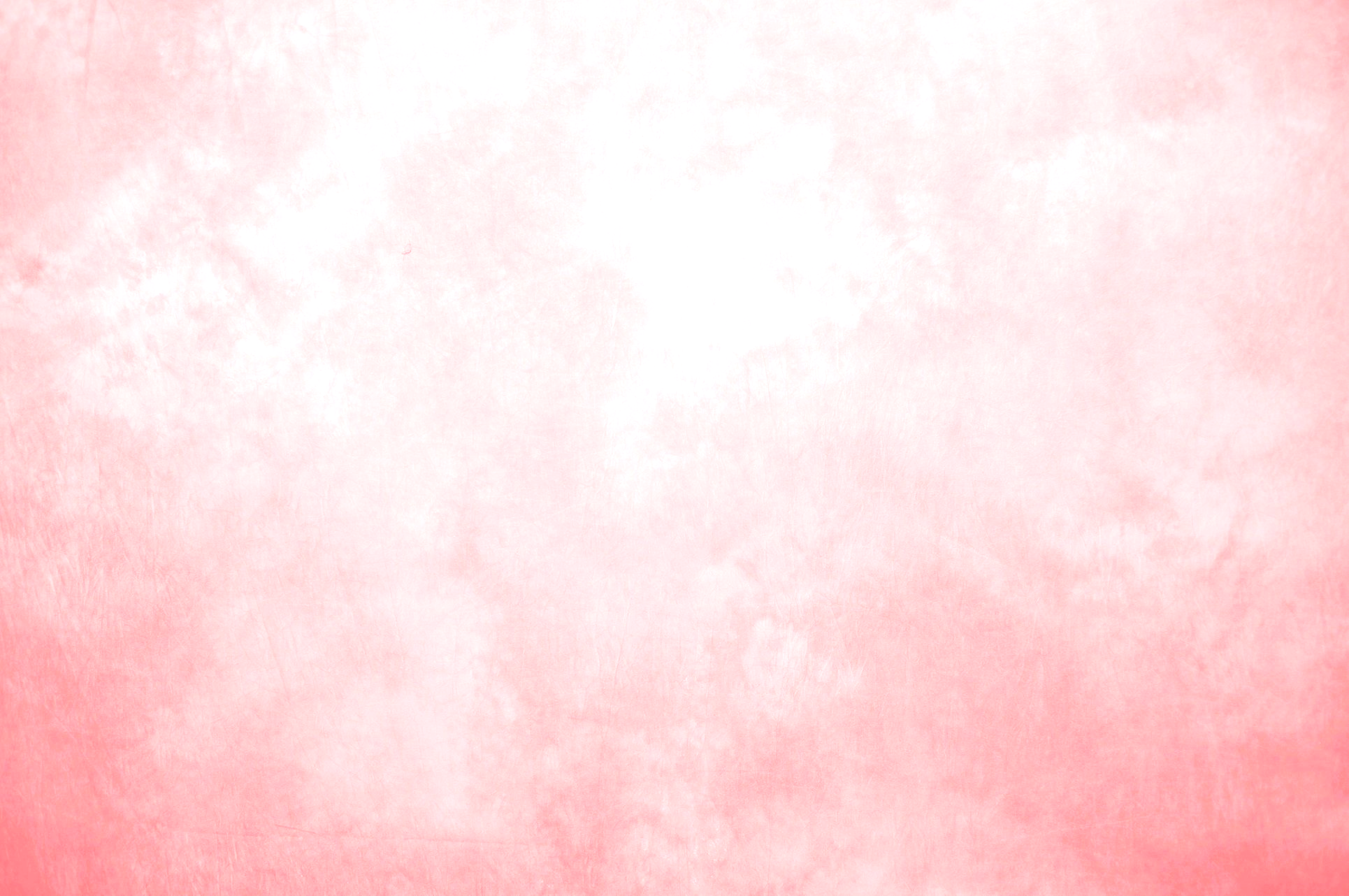 ЗВУК [Ш] В КОНЦЕ СЛОВА
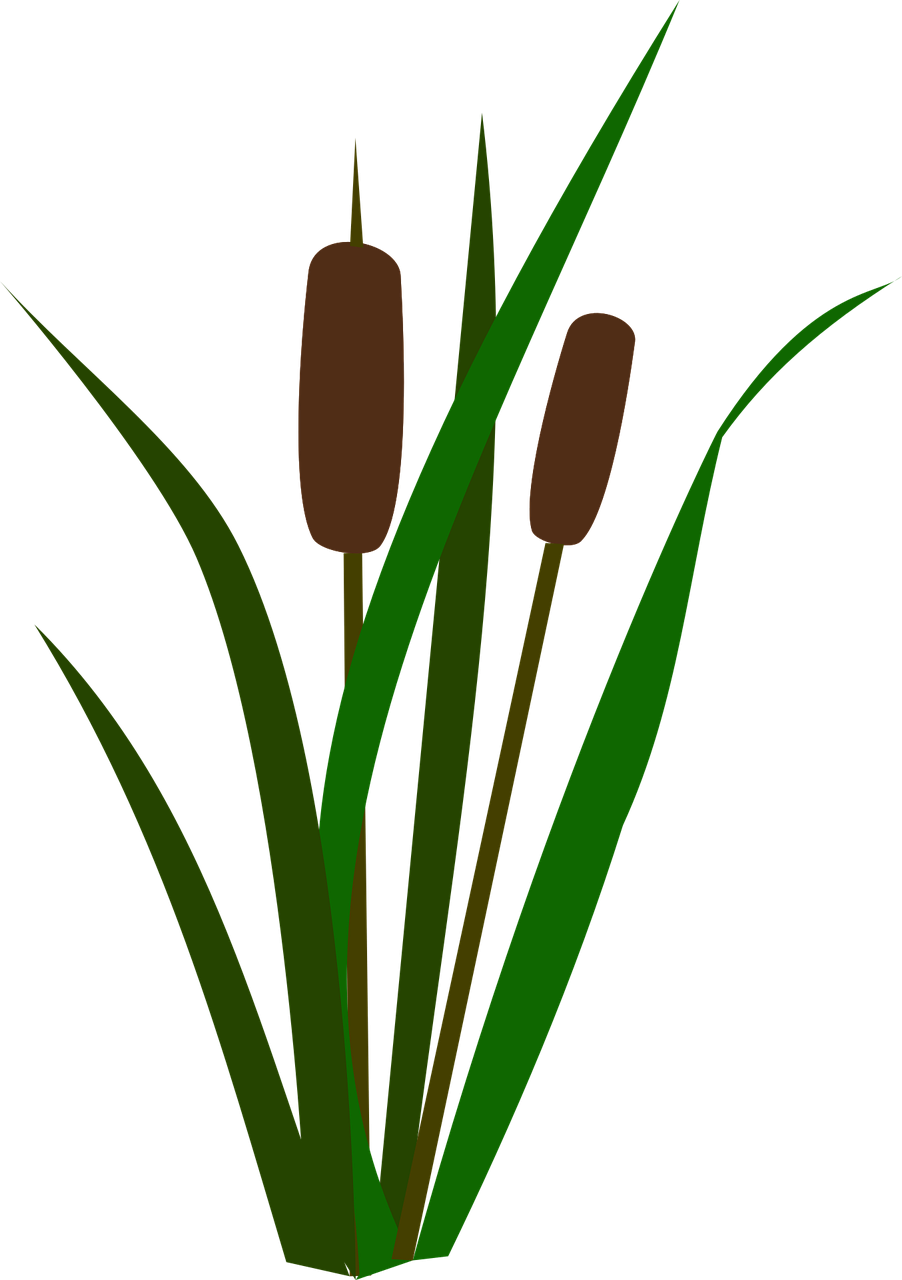 ДЕТЕНЫШ
КАМЫШ
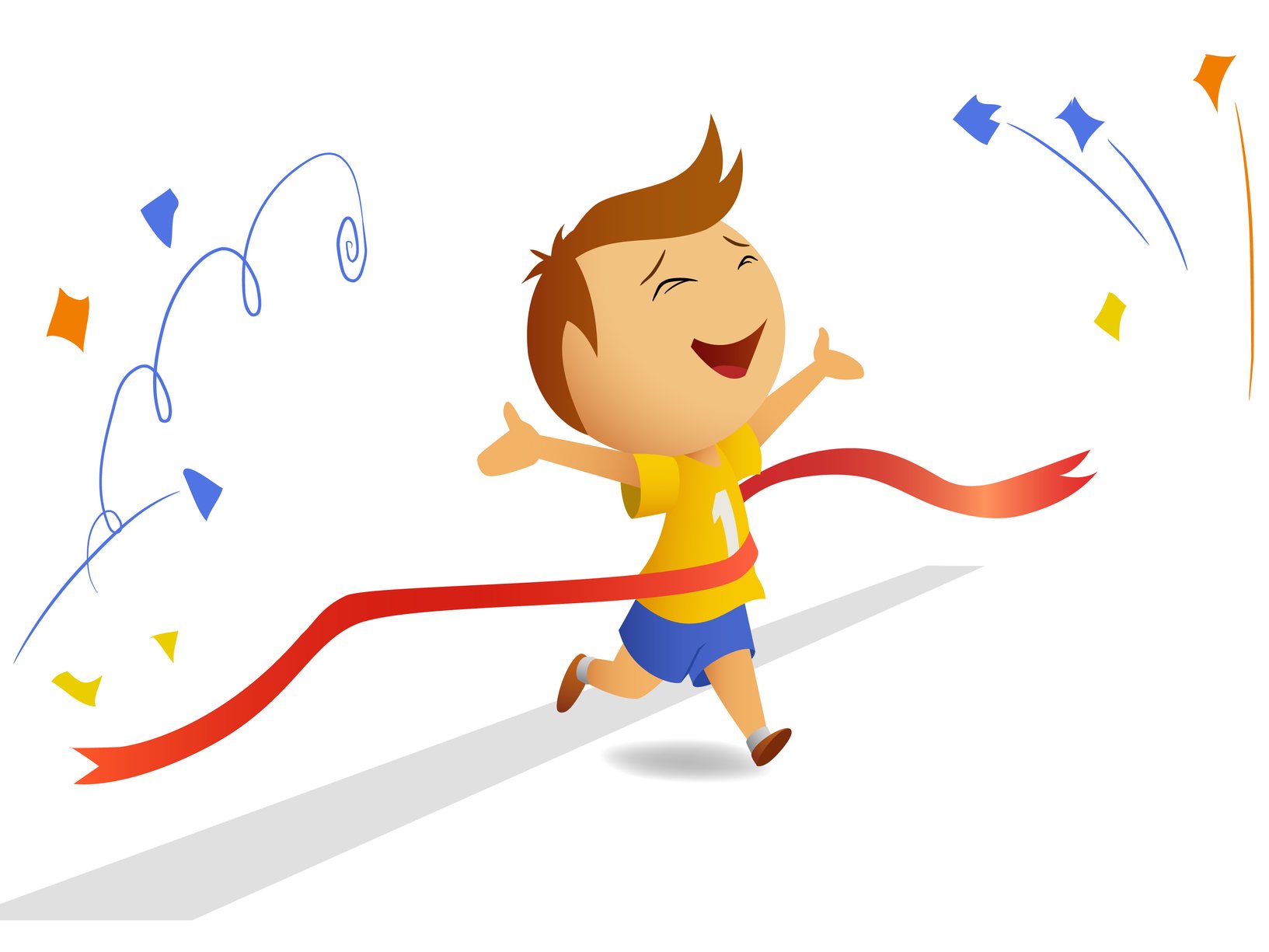 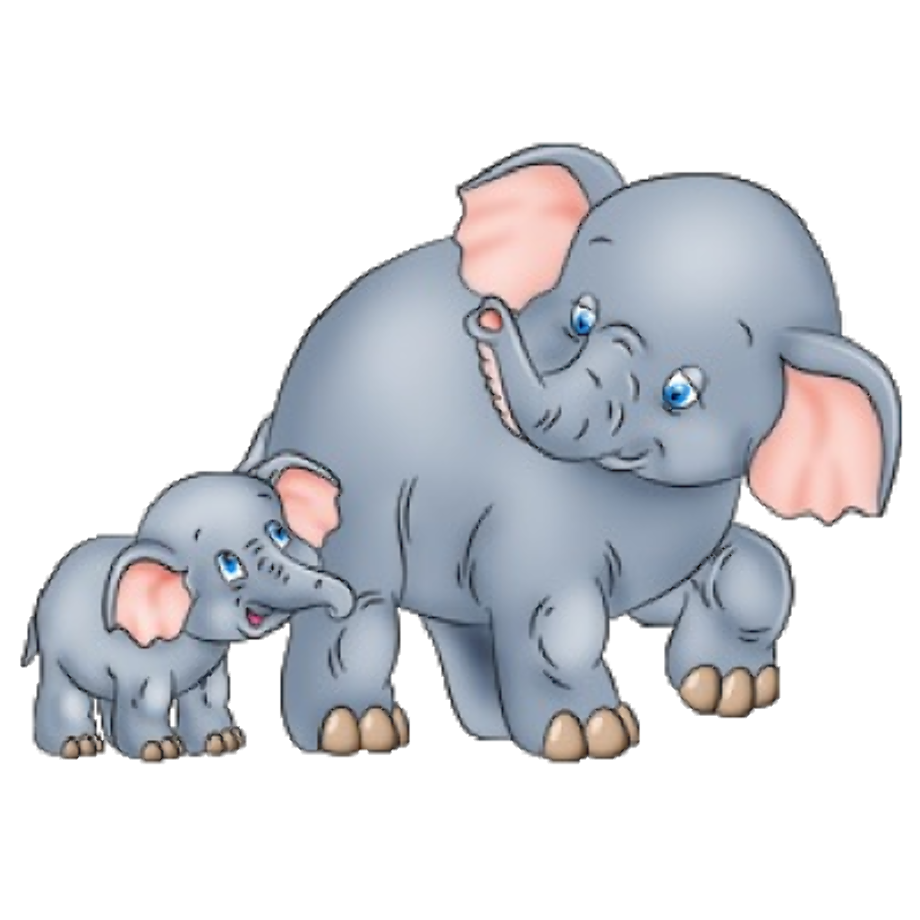 МЫШЬ
КАРАНДАШ
ФИНИШ
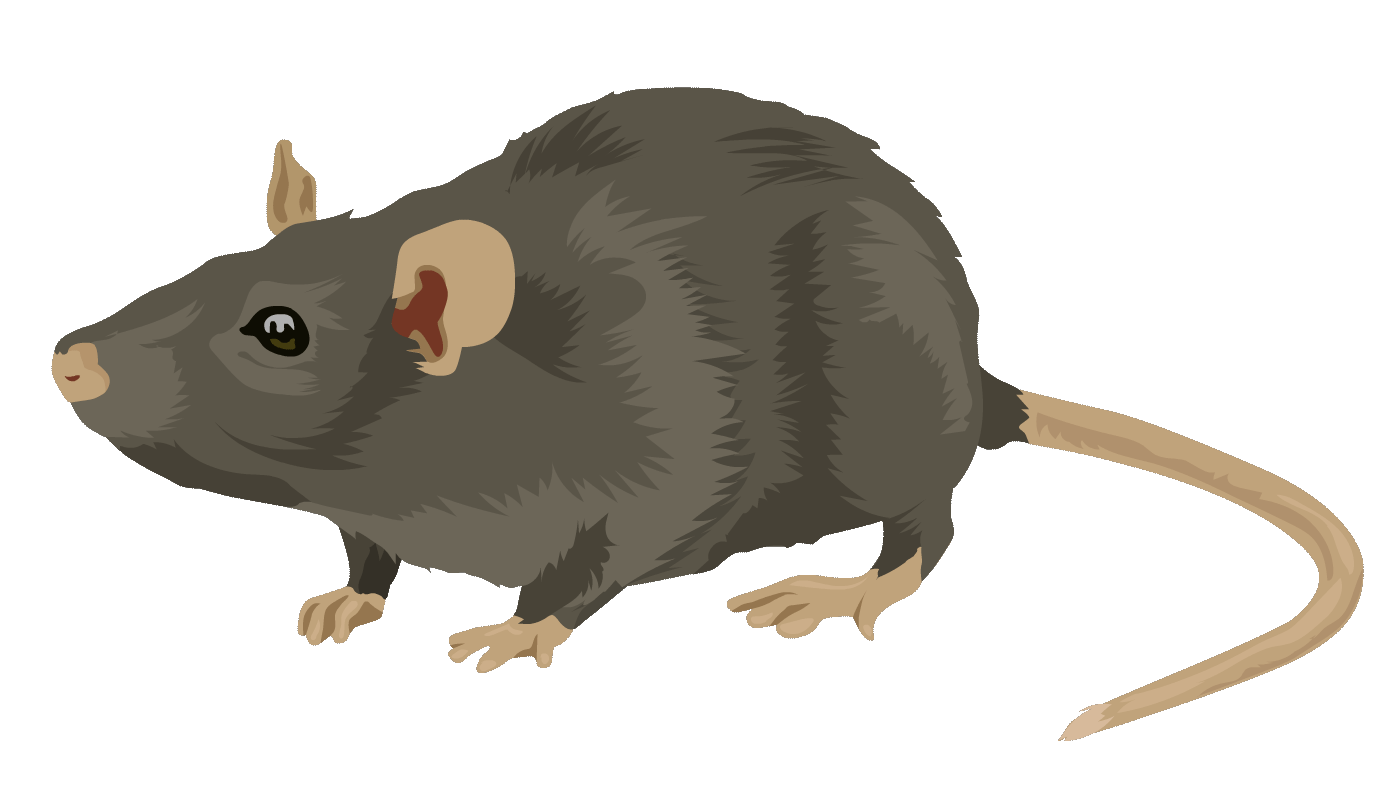 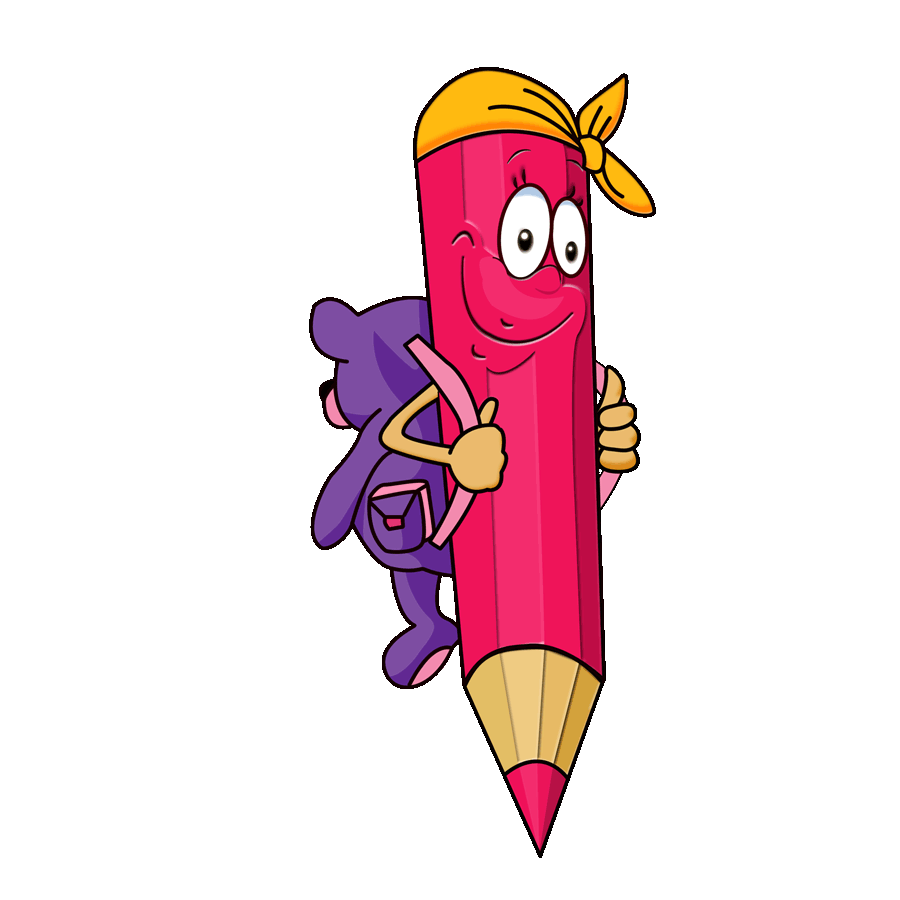 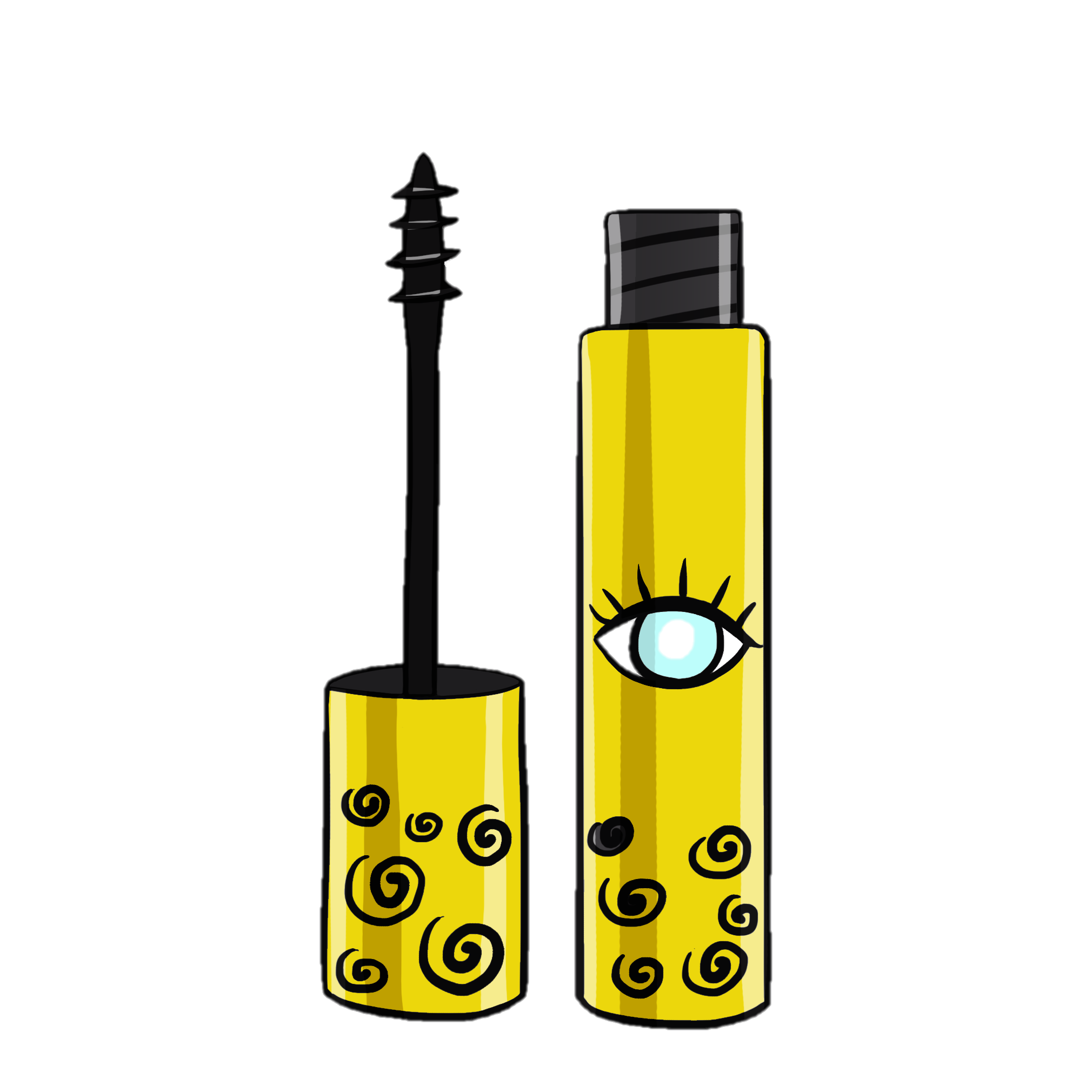 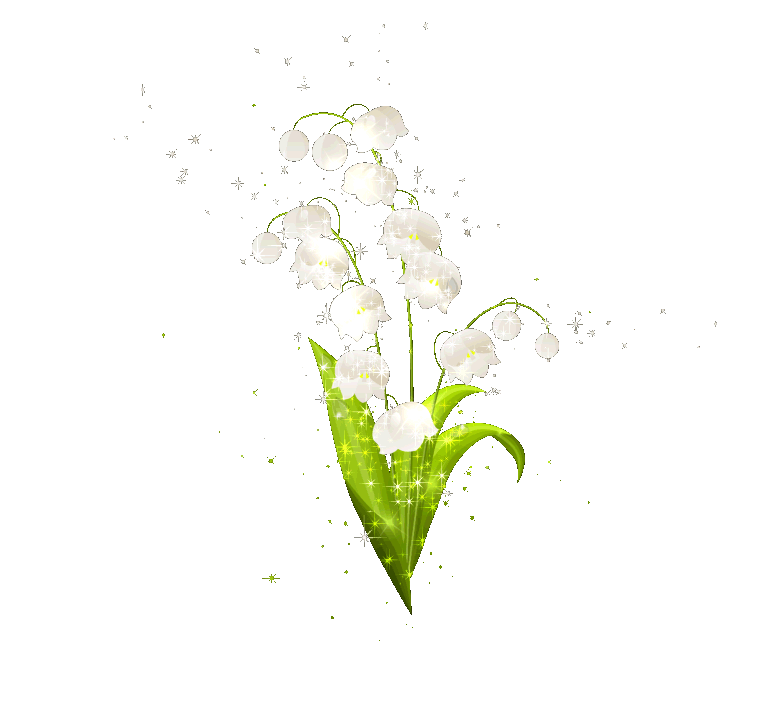 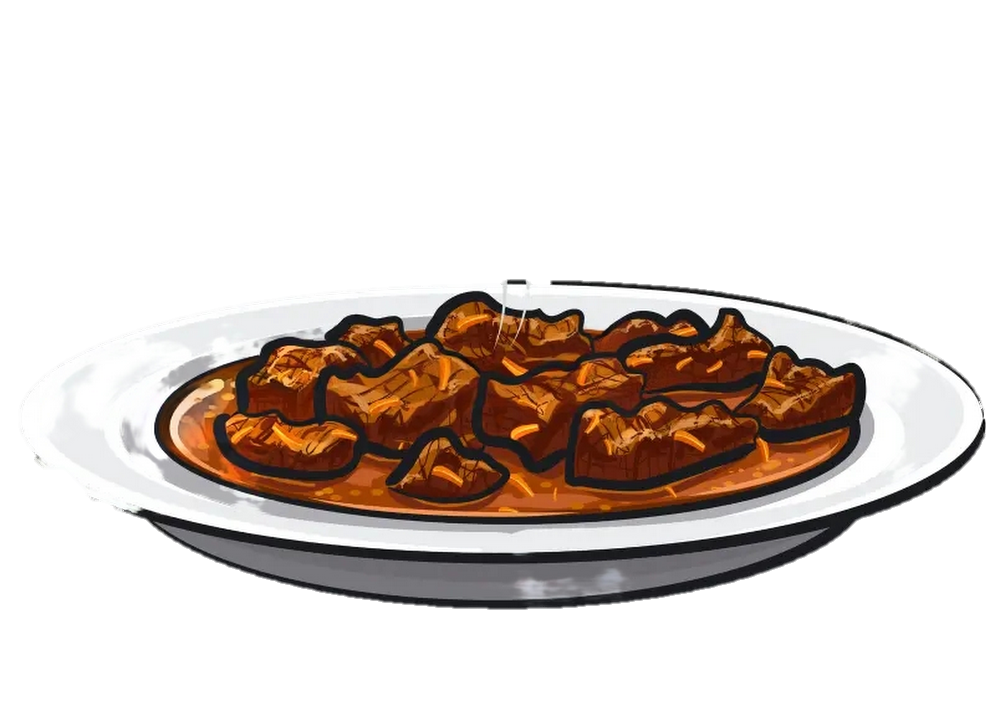 ГУЛЯШ
ТУШЬ
ЛАНДЫШ
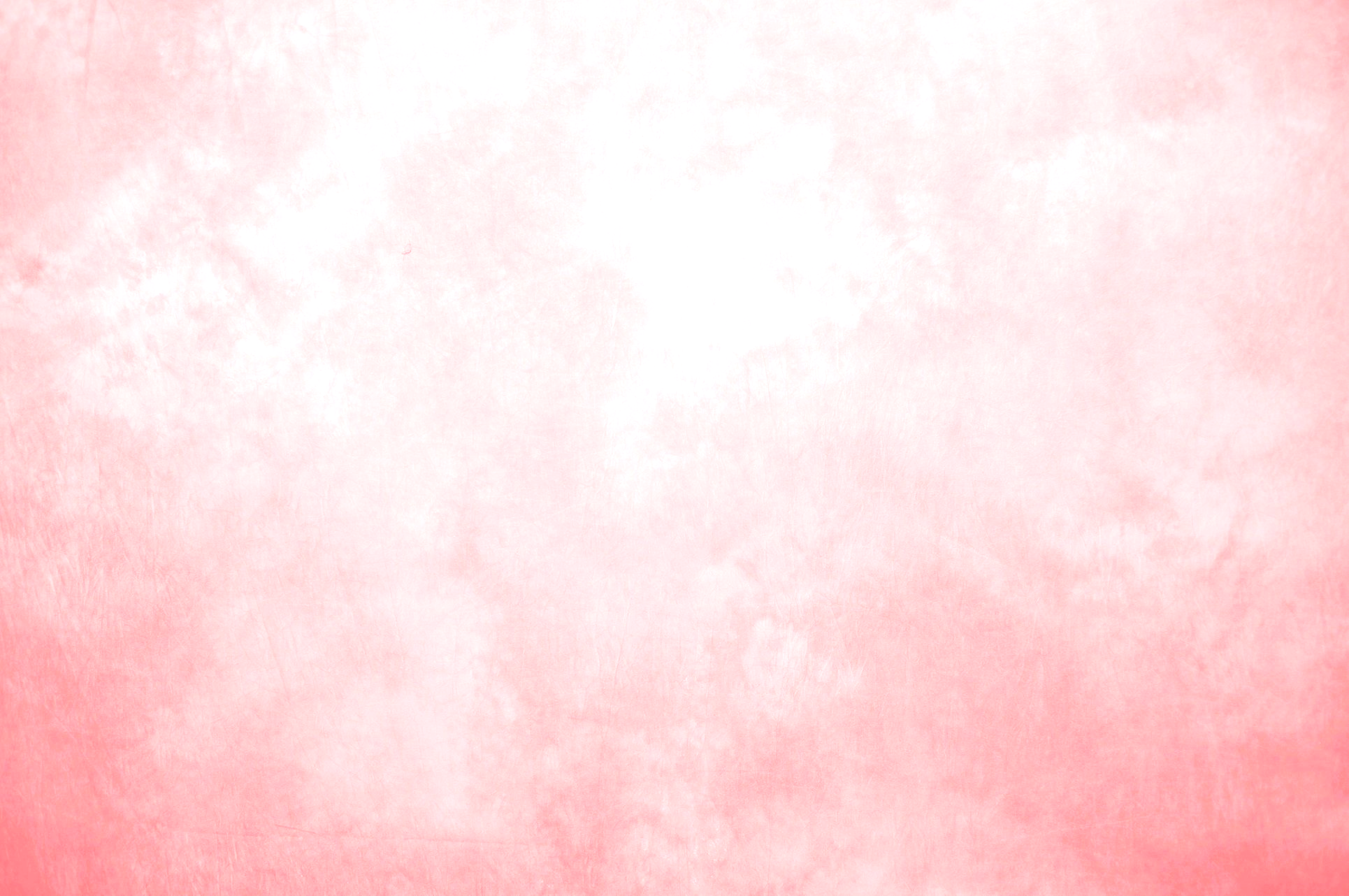 А ТЕПЕРЬ, РЕБЯТА, ДАВАЙТЕ С ВАМИ НЕМНОГО ОТВЛЕЧЕМСЯ И ВЫПОЛНИМ ПАРУ УПРАЖНЕНИЙ:
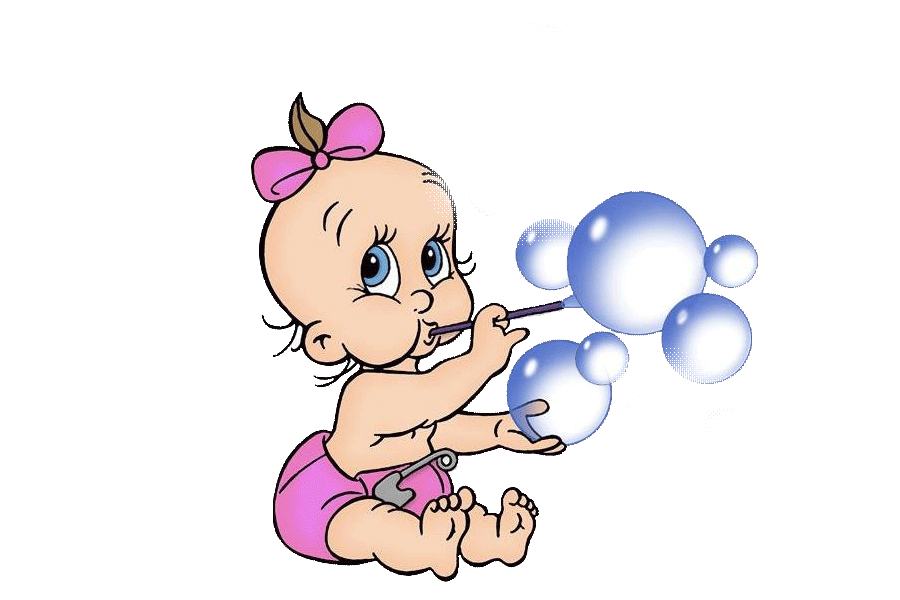 губы округлены и выдвинуты вперед
звук «Ш» произносится без голоса - глухой
зубы сомкнуты, либо сближены
теплая воздушная струя выдыхается по середине языка
кончик языка поднят к передней части неба (у альвеол), но не прижат; боковые края языка прилегают к верхним коренным зубам.
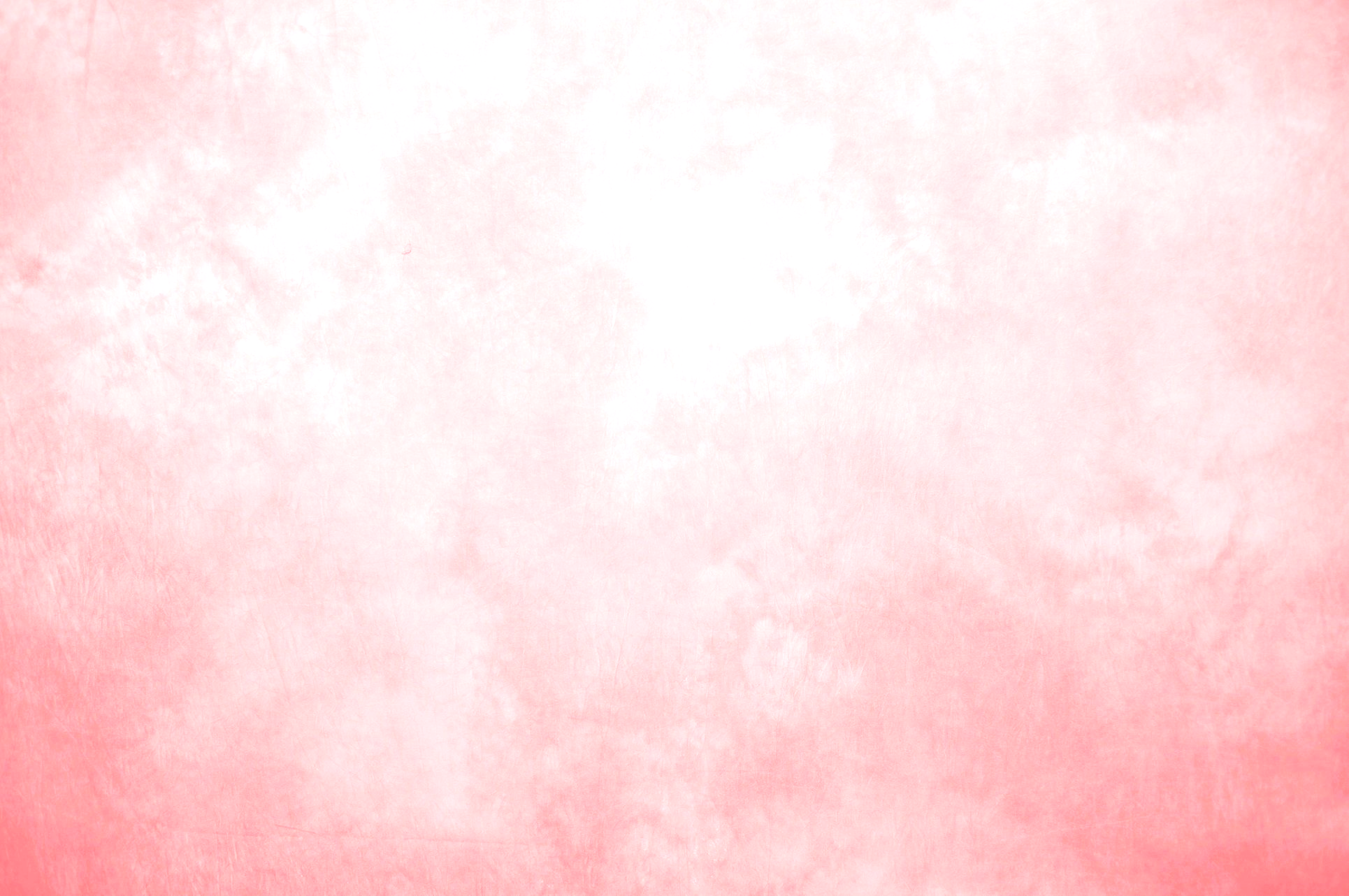 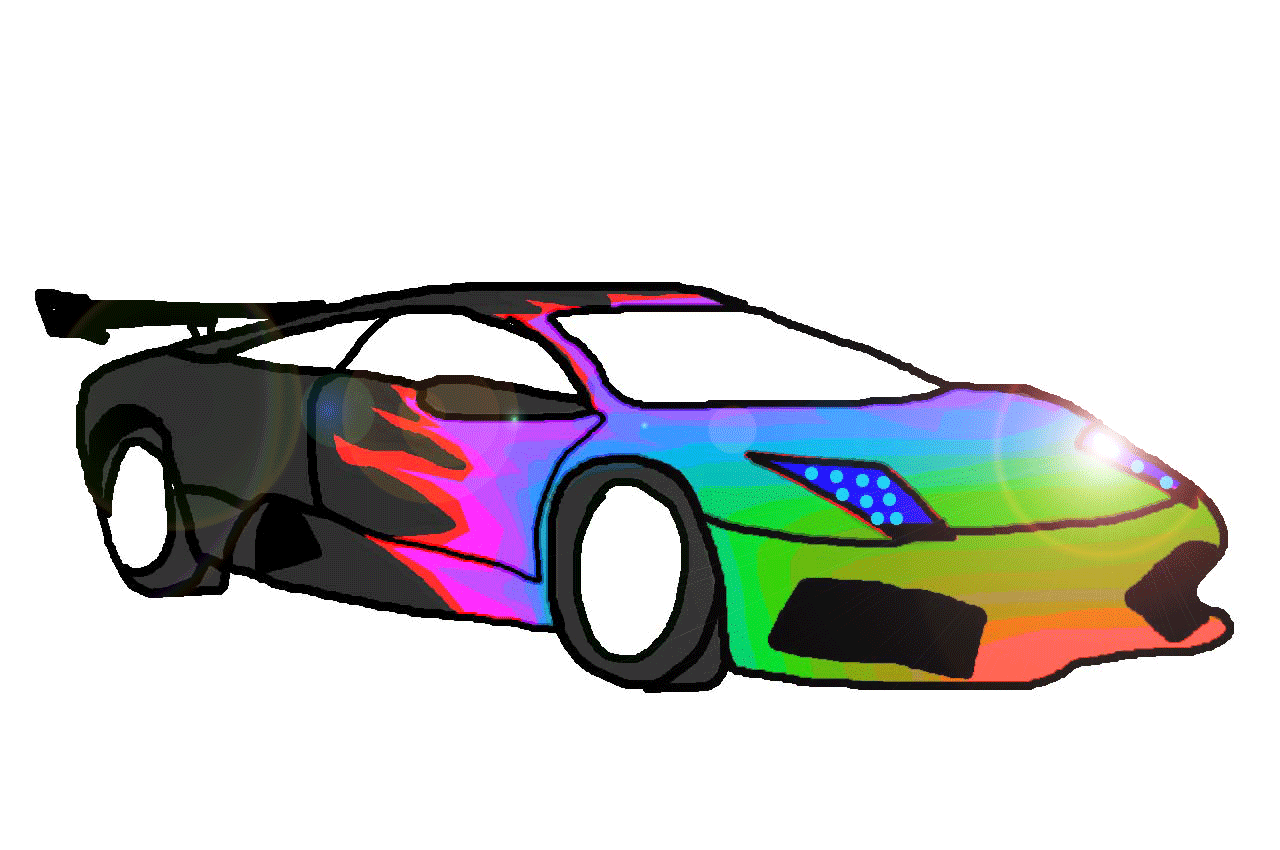 АВТОМАТИЗАЦИЯ ЗВУКА [Ш] 
В СЛОВОСОЧЕТАНИЯХ
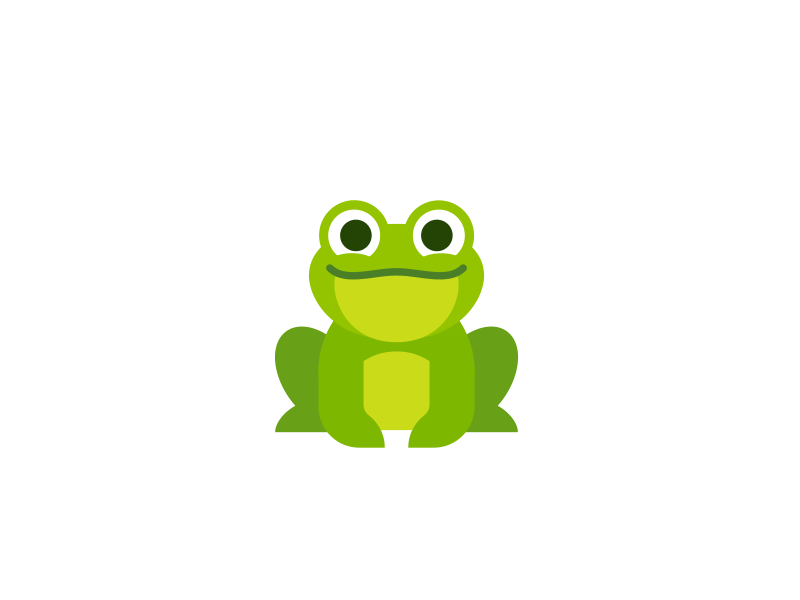 ЛЯГУШКА-КВАКУШКА
ШИКАРНАЯ МАШИНА
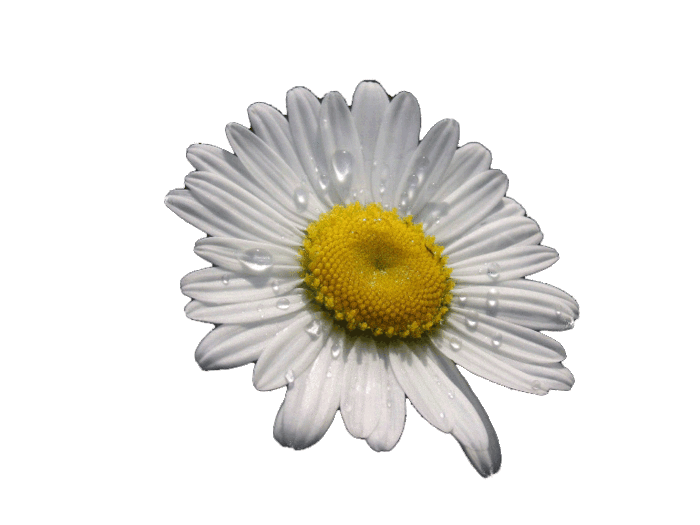 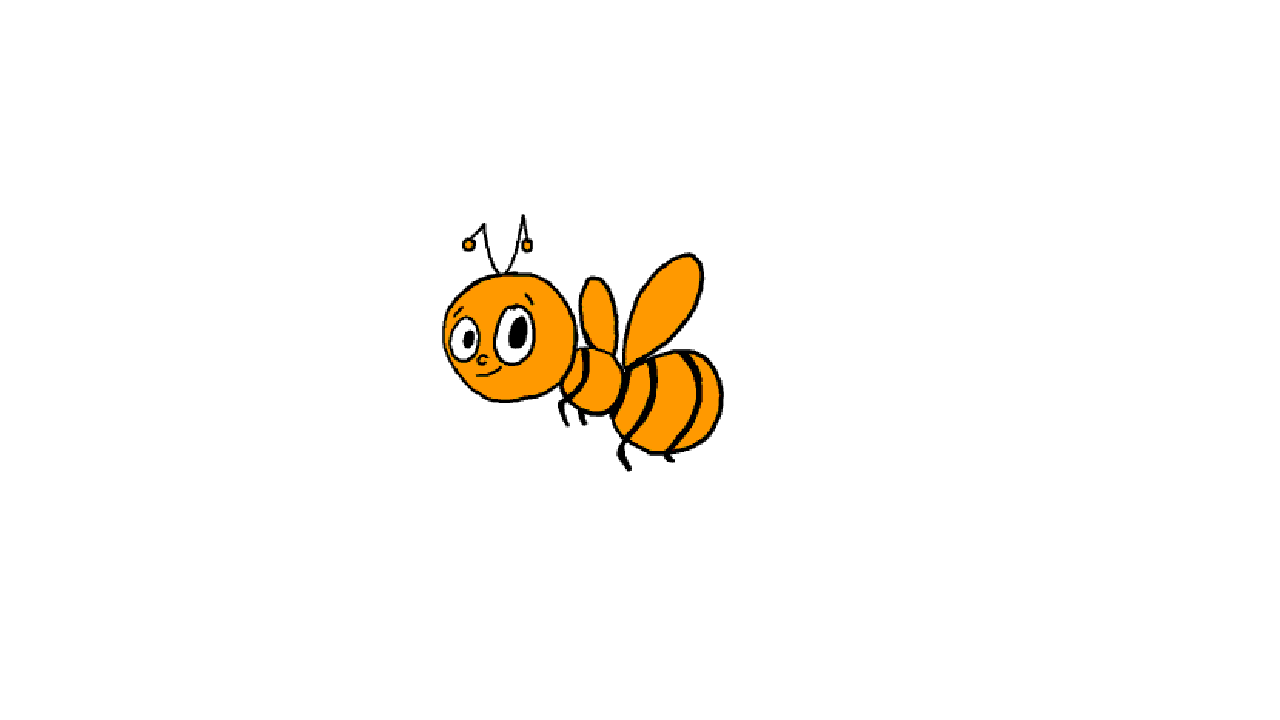 БУКАШКА НА РОМАШКЕ
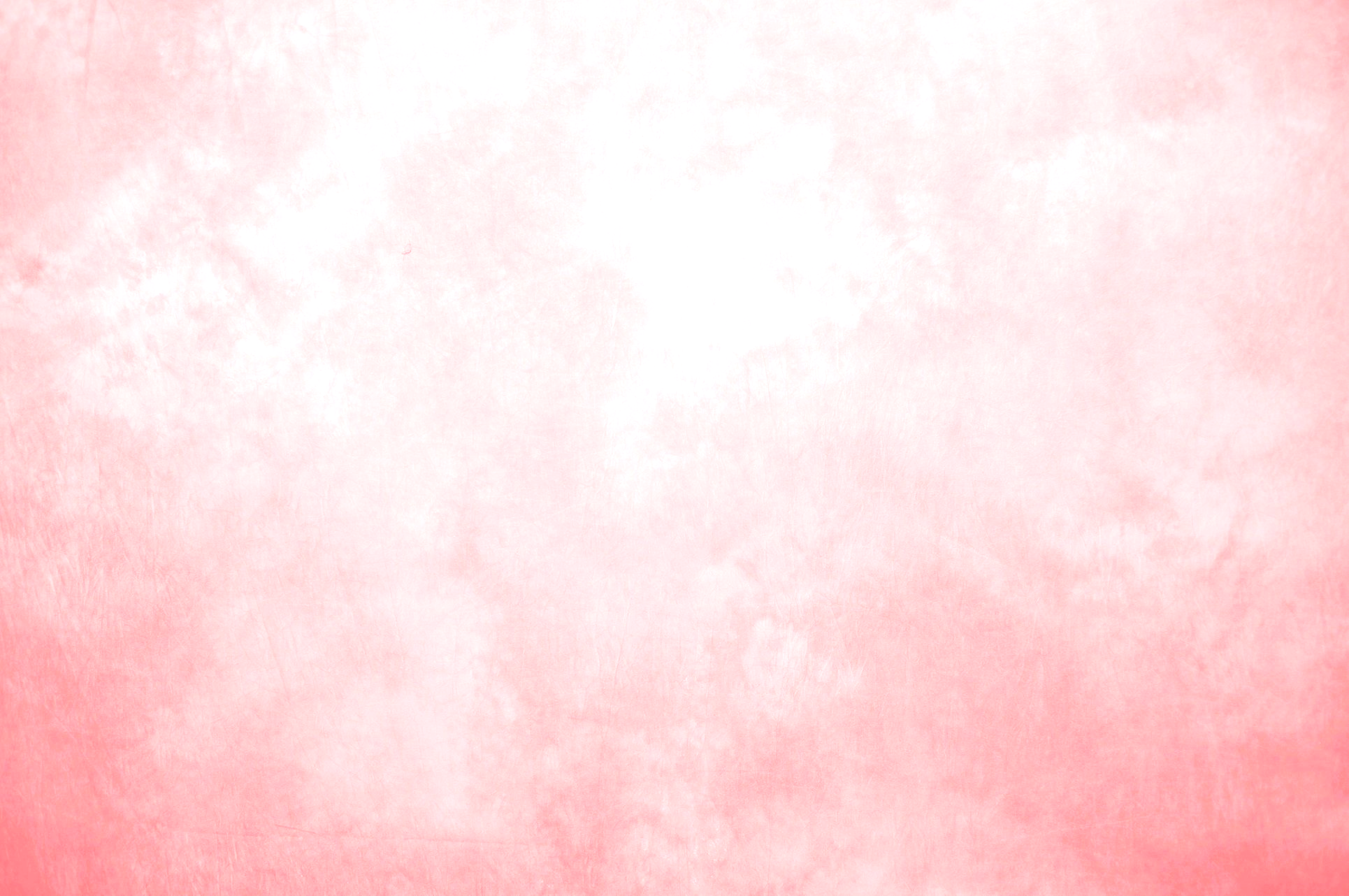 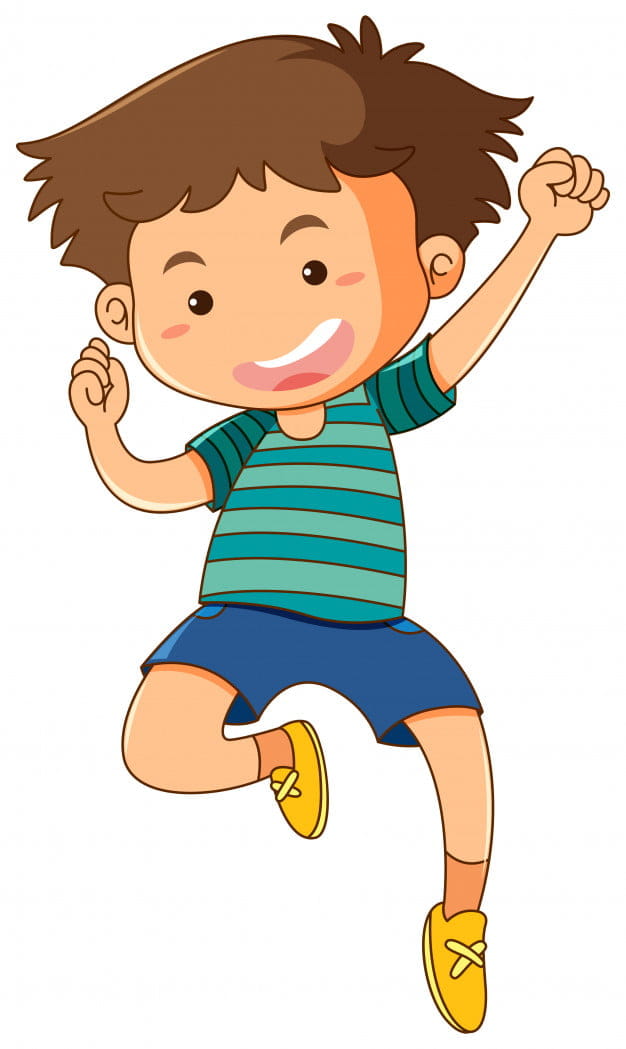 АВТОМАТИЗАЦИЯ ЗВУКА [Ш] 
В ПРЕДЛОЖЕНИЯХ
МАША ЕСТ ПШЕННУЮ КАШУ.
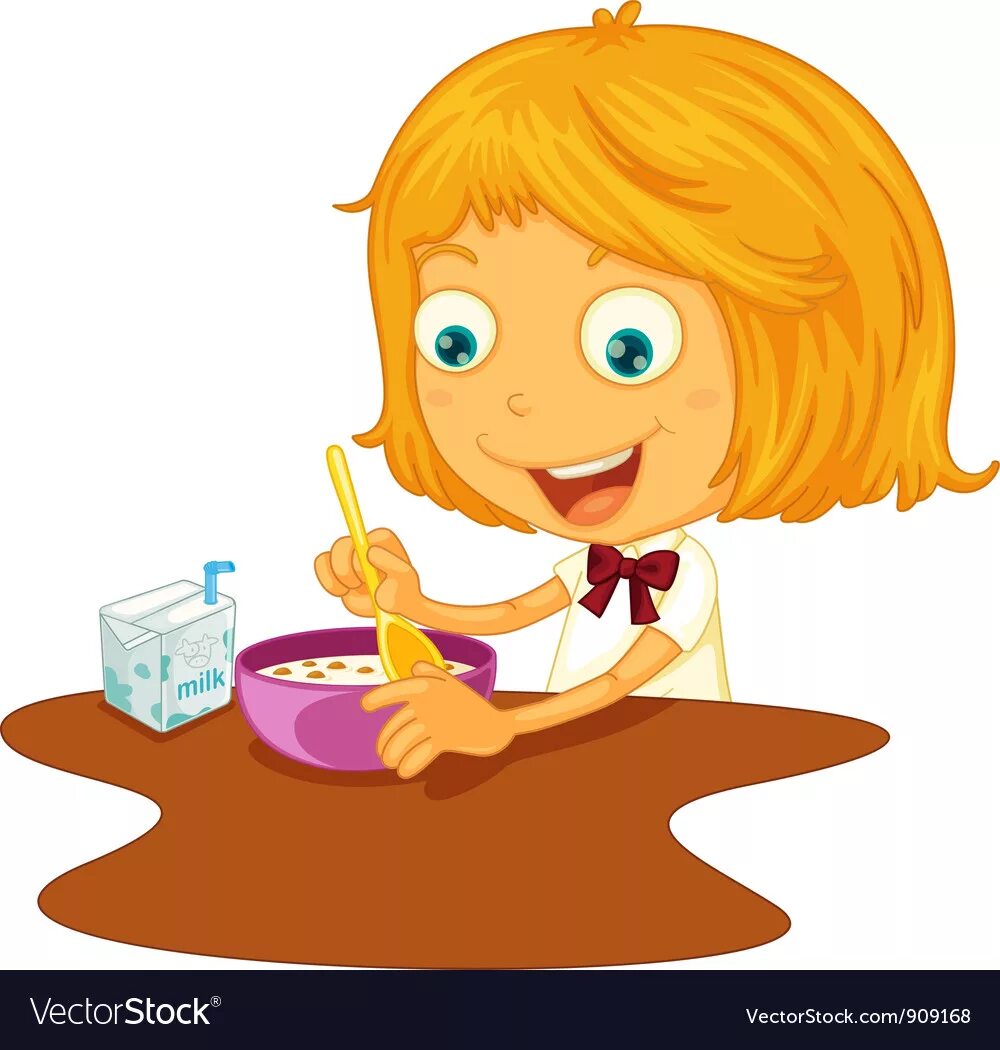 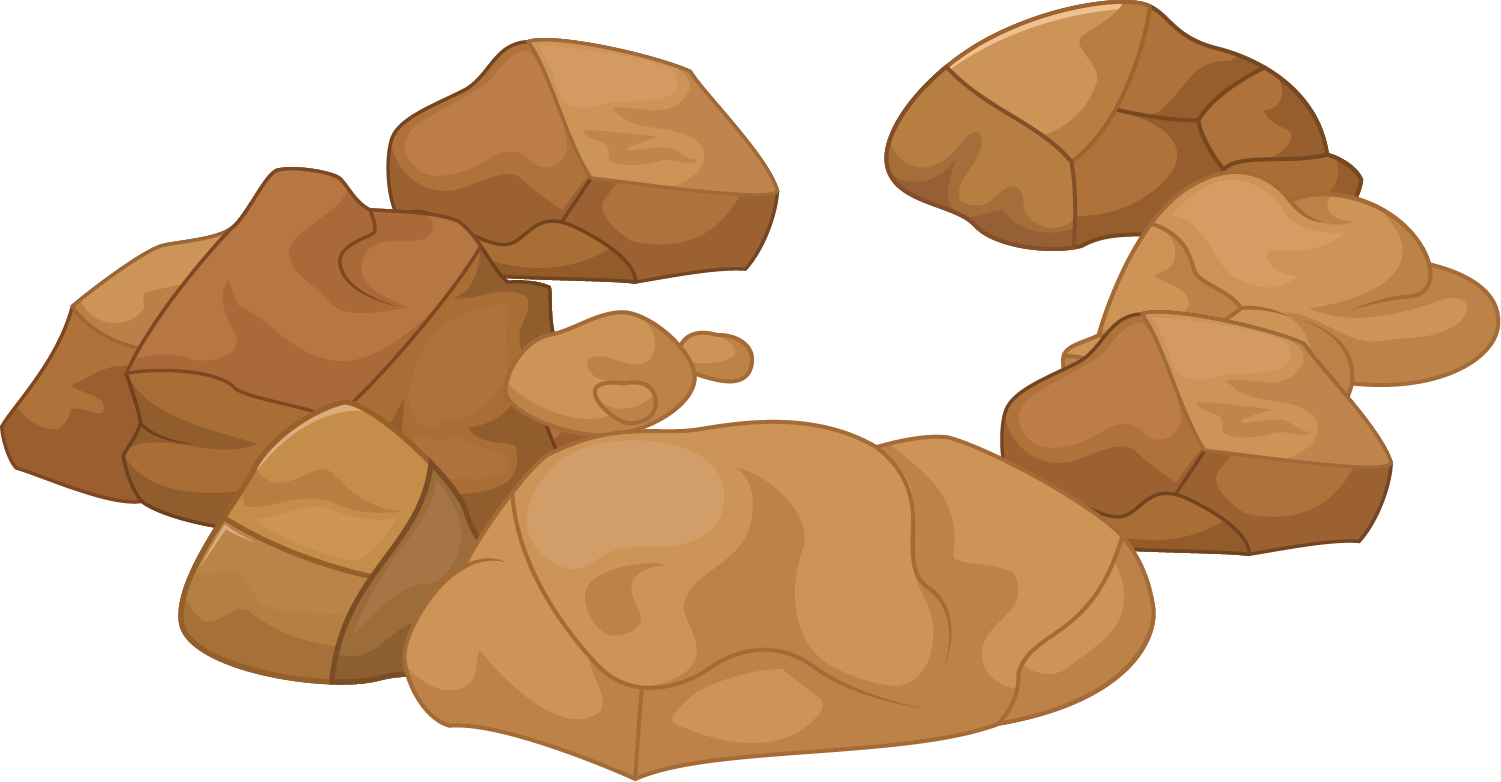 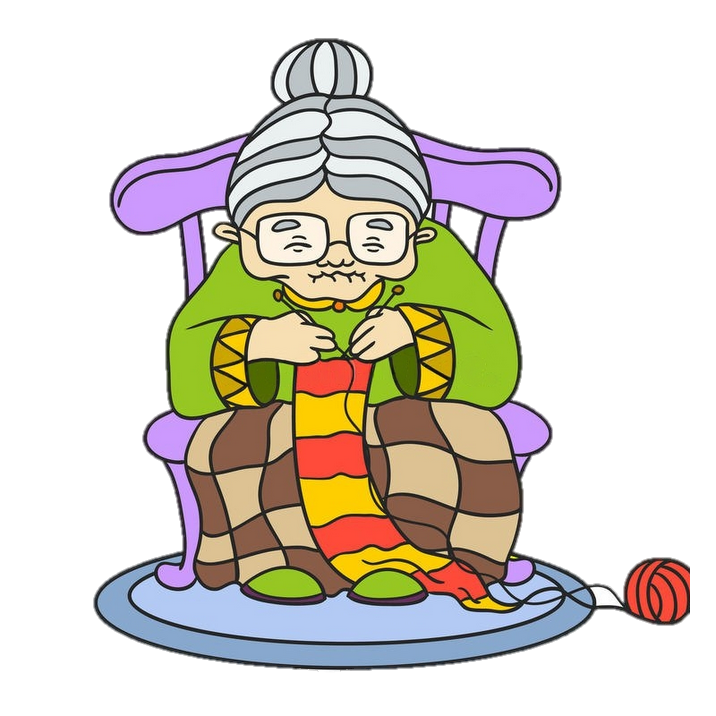 МИША НАШЕЛ КАМЕШКИ.
БАБУШКА ЗАШИЛА МАШИНУ ШАПКУ.
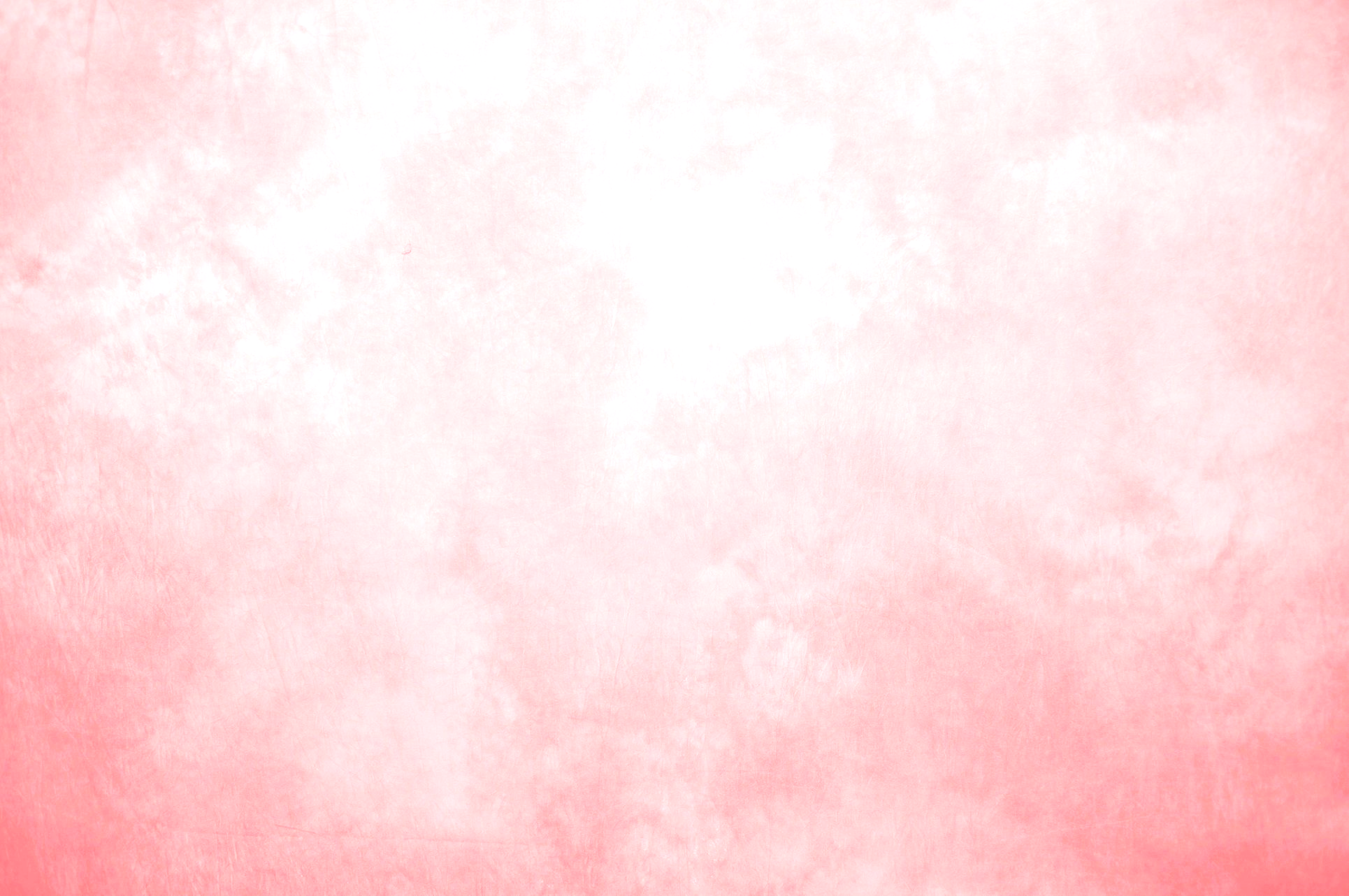 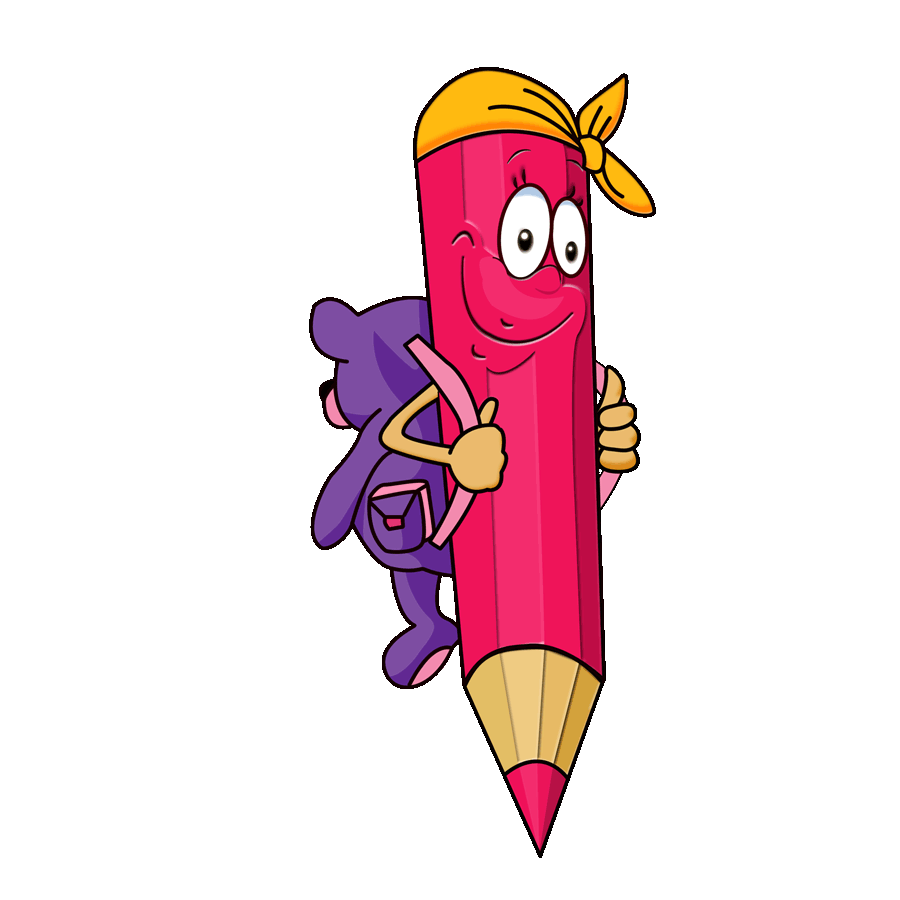 АВТОМАТИЗАЦИЯ ЗВУКА [Ш] 
В ЧИСТОГОВОРКАХ
Ша – ша – ша – нет карандаша.
Шо – шо – шо – нам гулять хорошо.
Шу – шу – шу – я сижу и не шуршу.
Ши – ши – ши – притихли малыши.
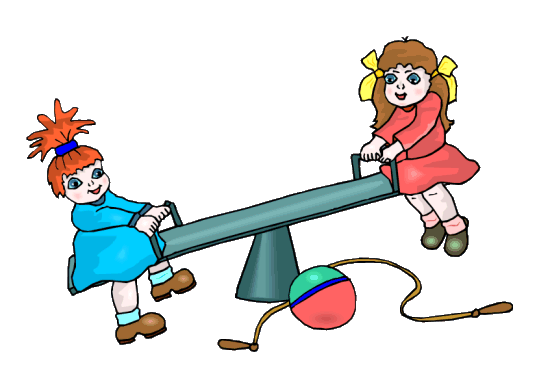 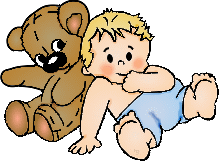 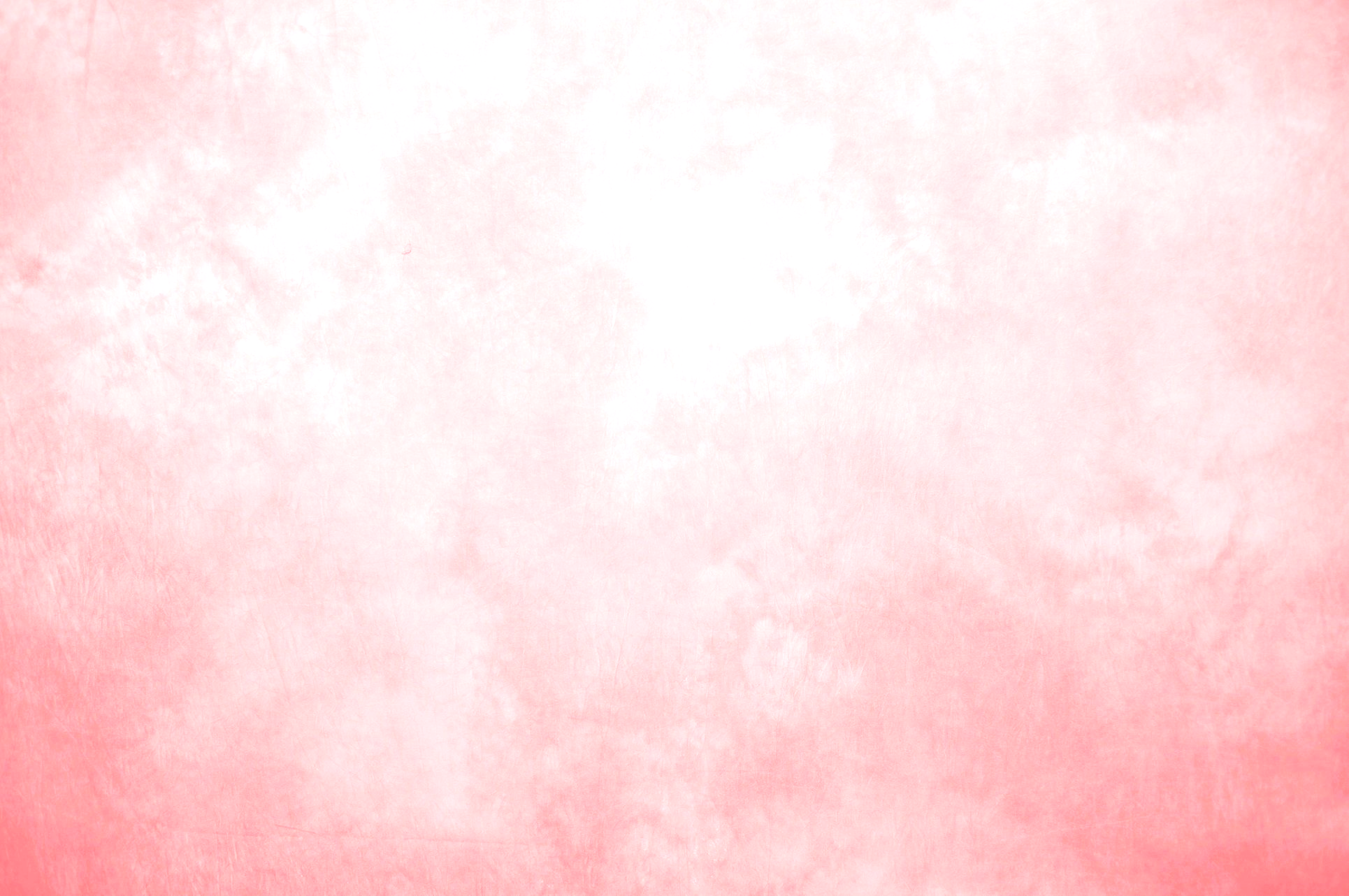 А ТЕПЕРЬ ДАВАЙТЕ НЕМНОГО РАЗОМНЕМСЯ И ОТДОХНЕМ:
Вот окошко распахнулось,
(руки в стороны)
Вышла кошка на карниз.
Посмотрела кошка вверх,
(посмотреть вверх)
Посмотрела кошка вниз,
(посмотреть вниз)
Вот налево повернулась,
(посмотреть налево)
Проводила взглядом мух,
(голова к плечам)
Потянулась, улыбнулась
(потянуться)
И уселась на карниз.
(занять свои места)
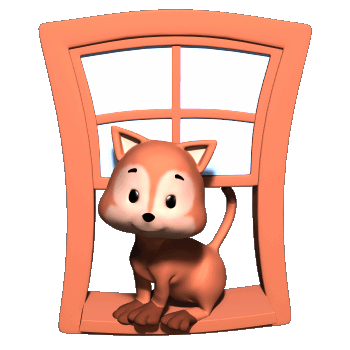 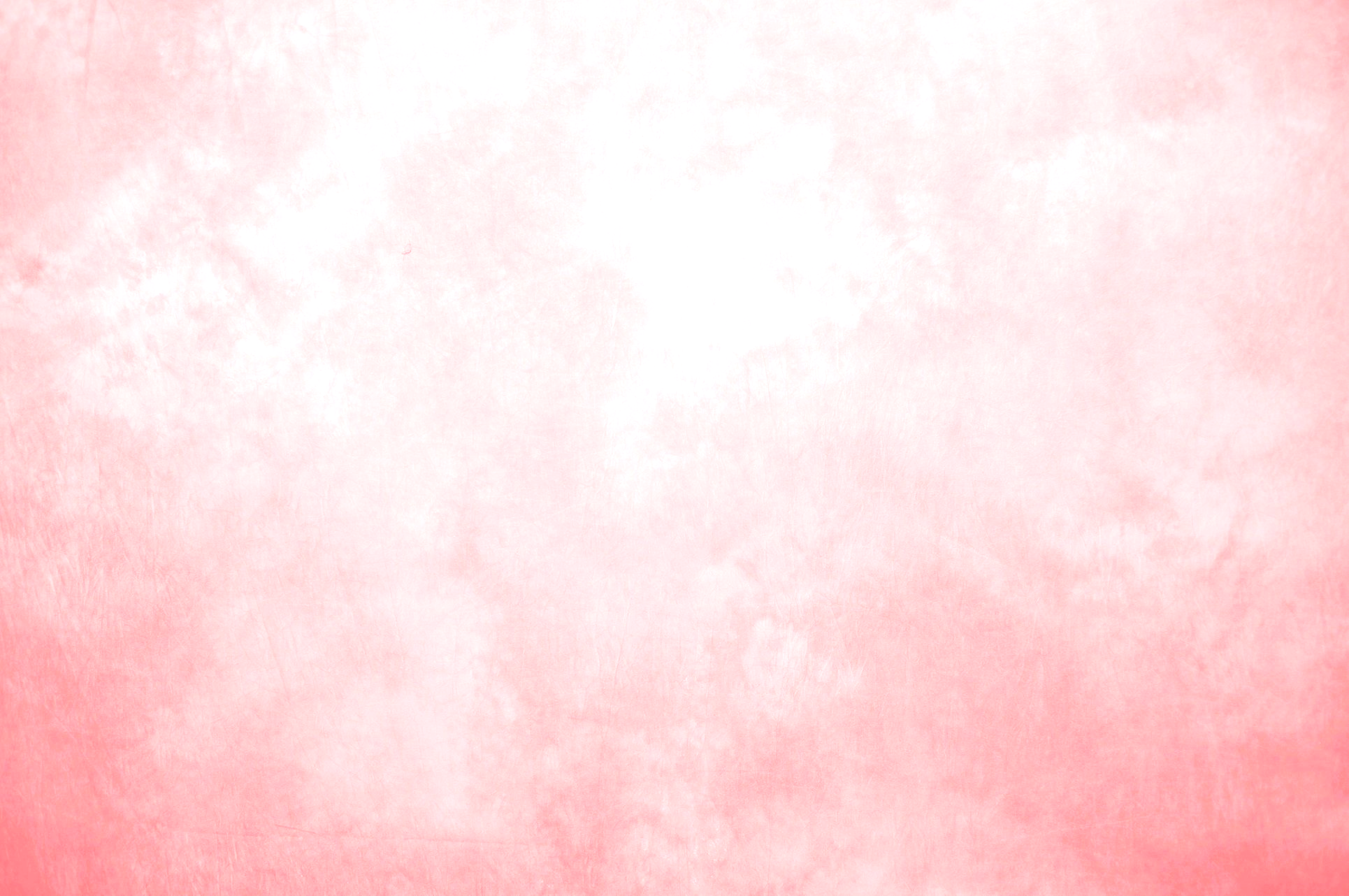 АВТОМАТИЗАЦИЯ ЗВУКА [Ш] 
В СКОРОГОВОРКАХ
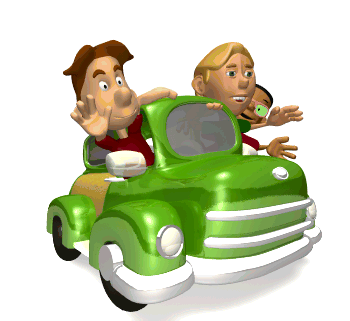 Шуршат камыши в камышах малыши.
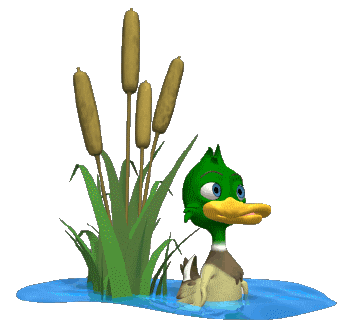 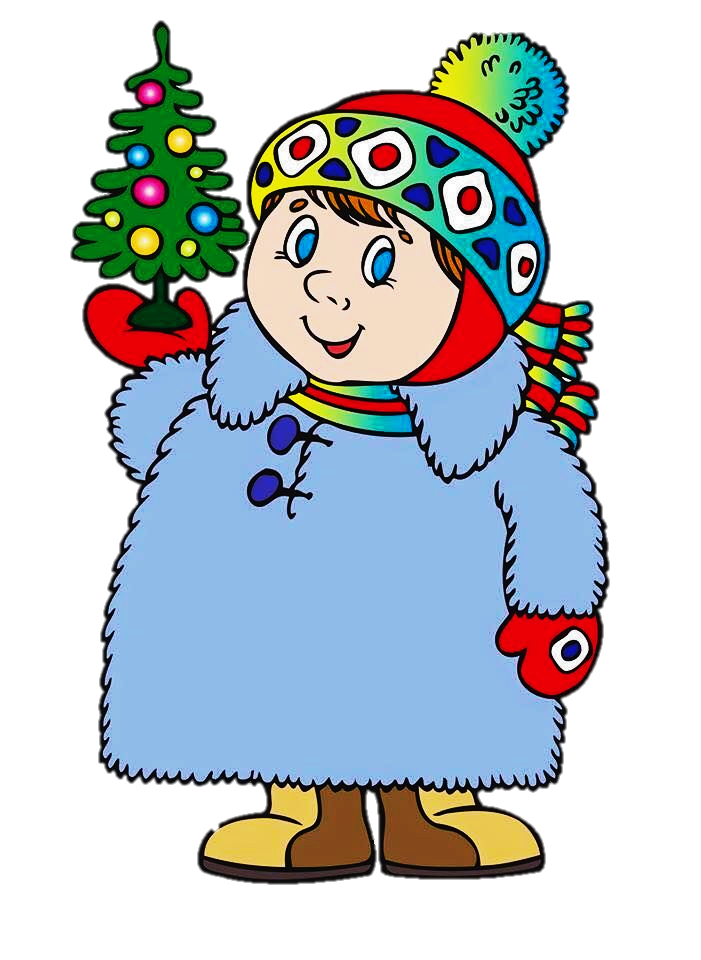 Широкие шины
Шикарной машины
Бесшумно шуршат по шоссе.
Сшила Шура шикарную шубу.
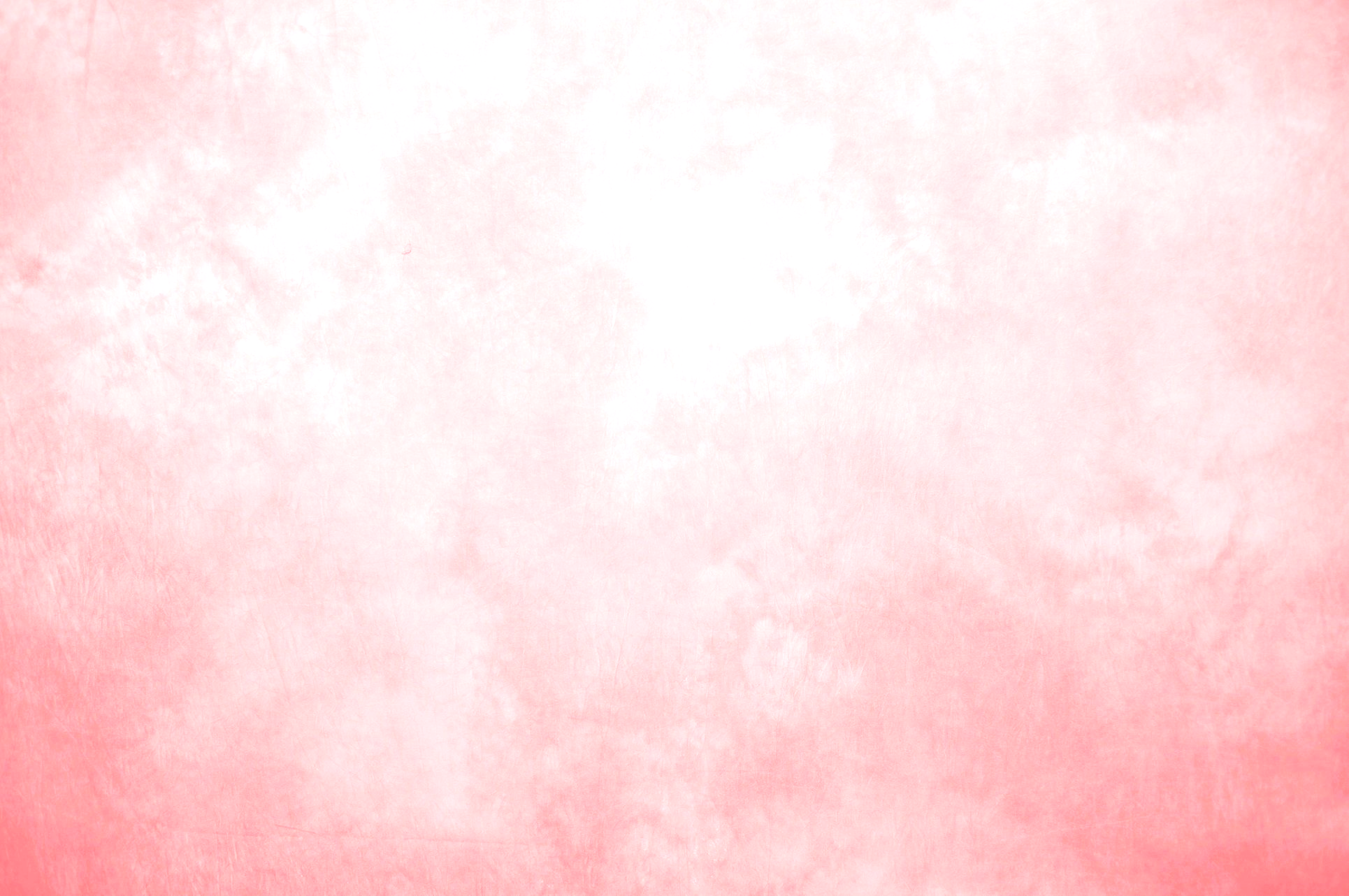 АВТОМАТИЗАЦИЯ ЗВУКА [Ш] 
В РАССКАЗАХ
Мыши и шахматы.
Два мышонка шумели и шутили на опушке. У каштана мышата нашли шахматы. Ушли они в камыши. Тишина в камышах. Увлекли мышат шахматы.
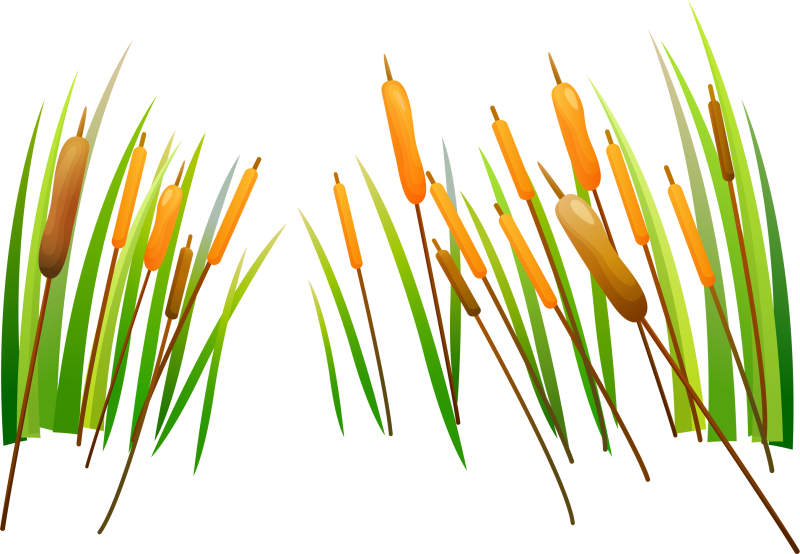 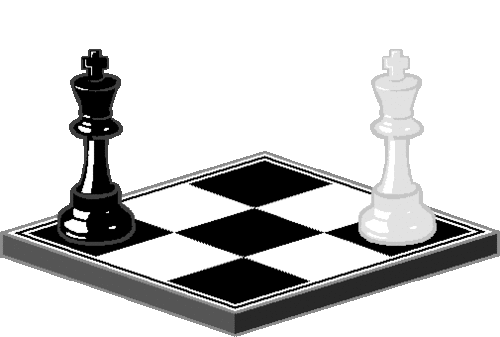 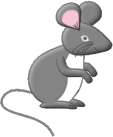 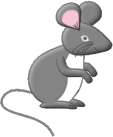